“
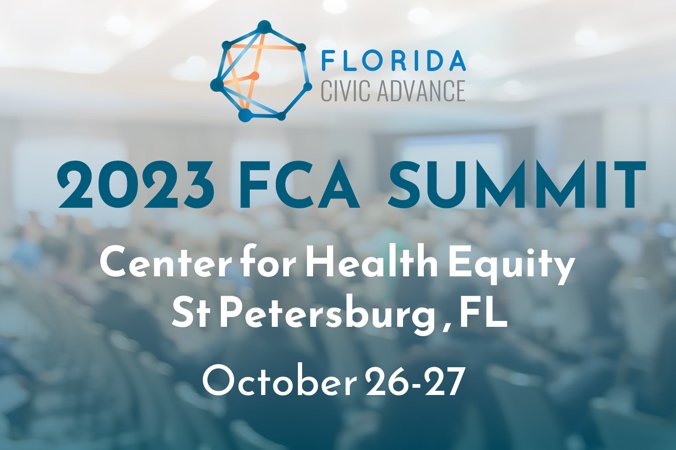 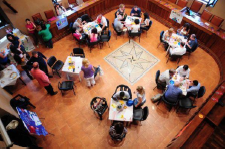 FLORIDA CIVIC ADVANCE 2023 SUMMIT PROGRAM 
Civic Health for the Whole Community: 
From Data to Community Action and Results 

October 26, 2023, 1:30 pm- 8:30 pm
October 27, 2023, 8:30 am-3:00 pm
Center for Health Equity St. Peterburg, Florida

Advancing Civic Health in Florida’s Communities
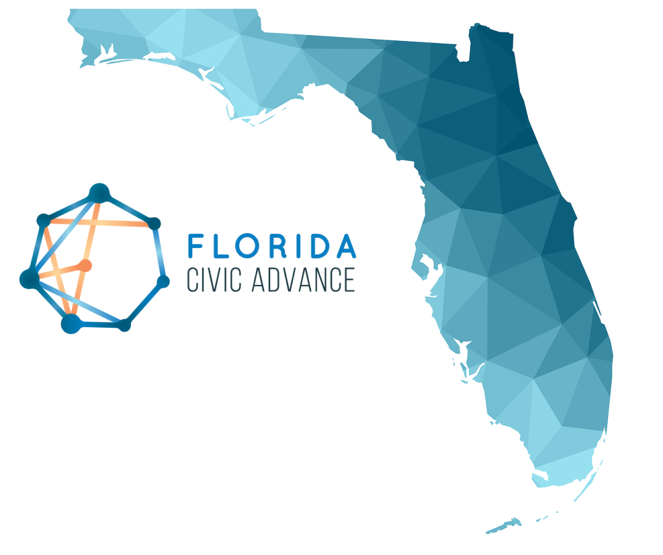 Welcome and Introductions
“
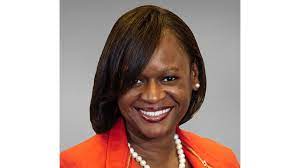 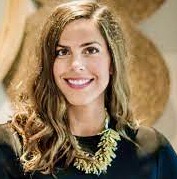 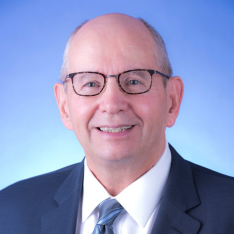 Jim Murley, Chief Resiliency Officer, Miami Dade County,
President, Florida Civic Advance Board
Ashley Dietz, 
Co-host, CEO Florida Philanthropy Network
FCA Board Member
Dr. Kanika  Tomalin, President and CEO, Foundation for a Healthy St. Petersburg
2
Welcome and IntroductionsWorld Café Hosts
“
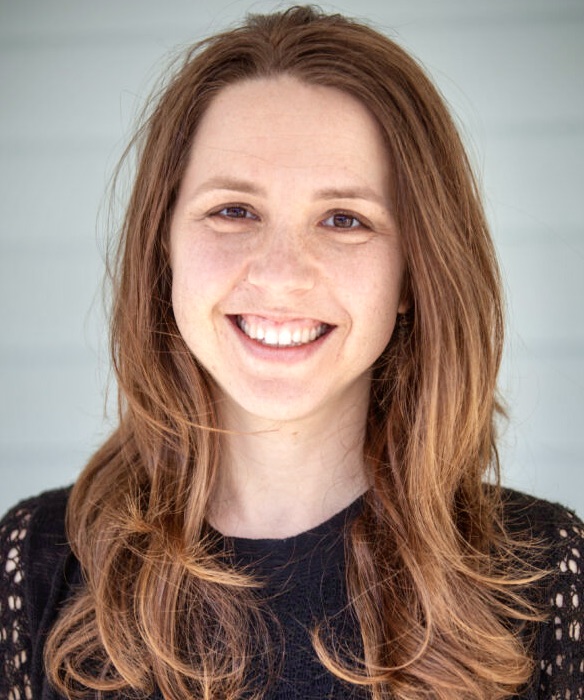 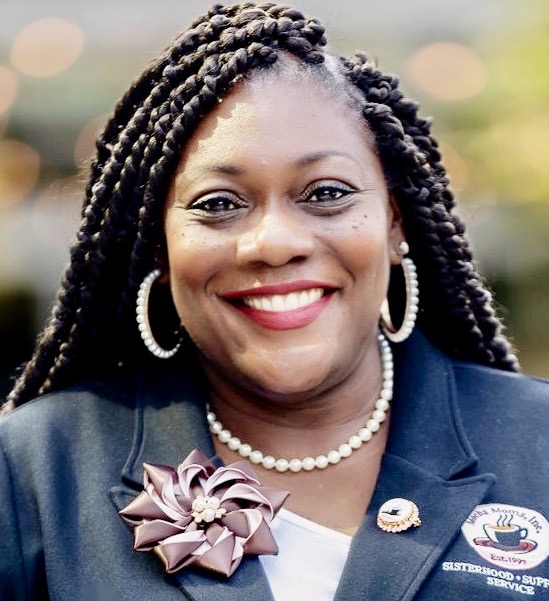 Ashley Cooper, World Café Co-host, Ashville, North Carolina
Danae Aicher, World Café Co-host, 
Oviedo, Florida
3
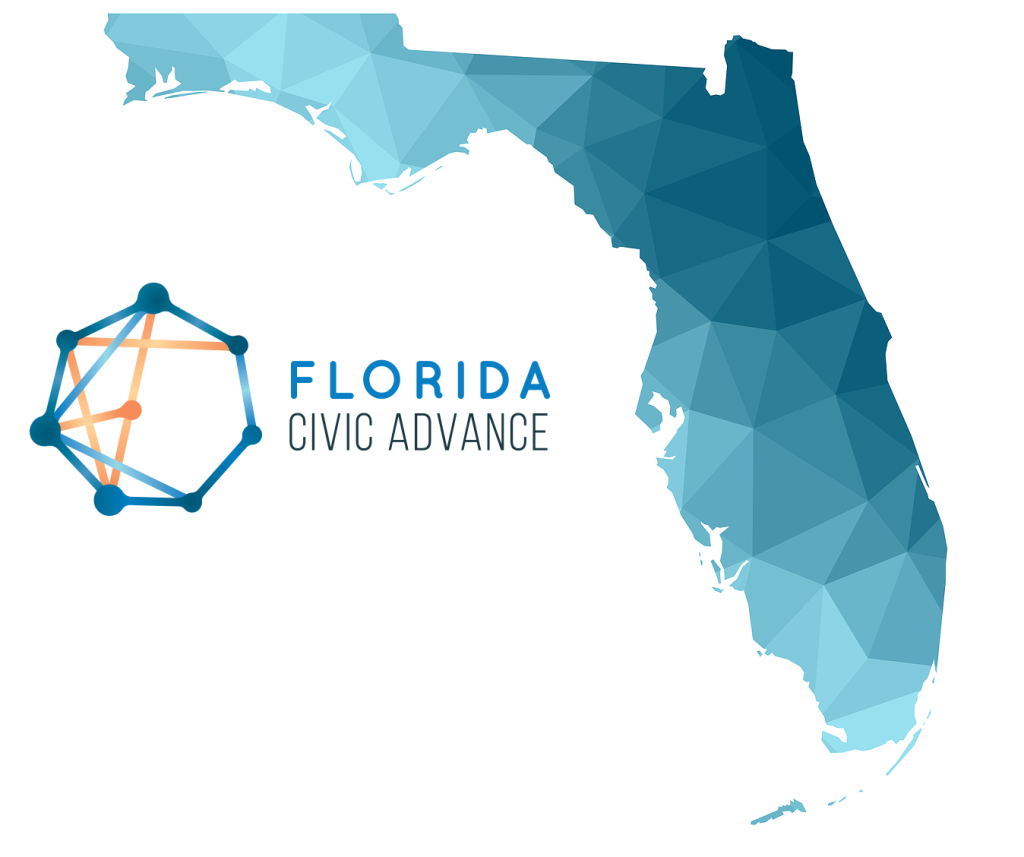 Welcome and IntroductionsWelcome on behalf of Florida Civic AdvanceThe Florida Civic Advance’s mission is to advance the civic health in Florida communitiesWe are a nonpartisan Florida nonprofit membership organization We are having this important conversation about civic health in Florida’s communities the midst of crisis and polarizationTogether we will explore and identify civic strategies and tools you can take home to advance the civic health of your community.
4
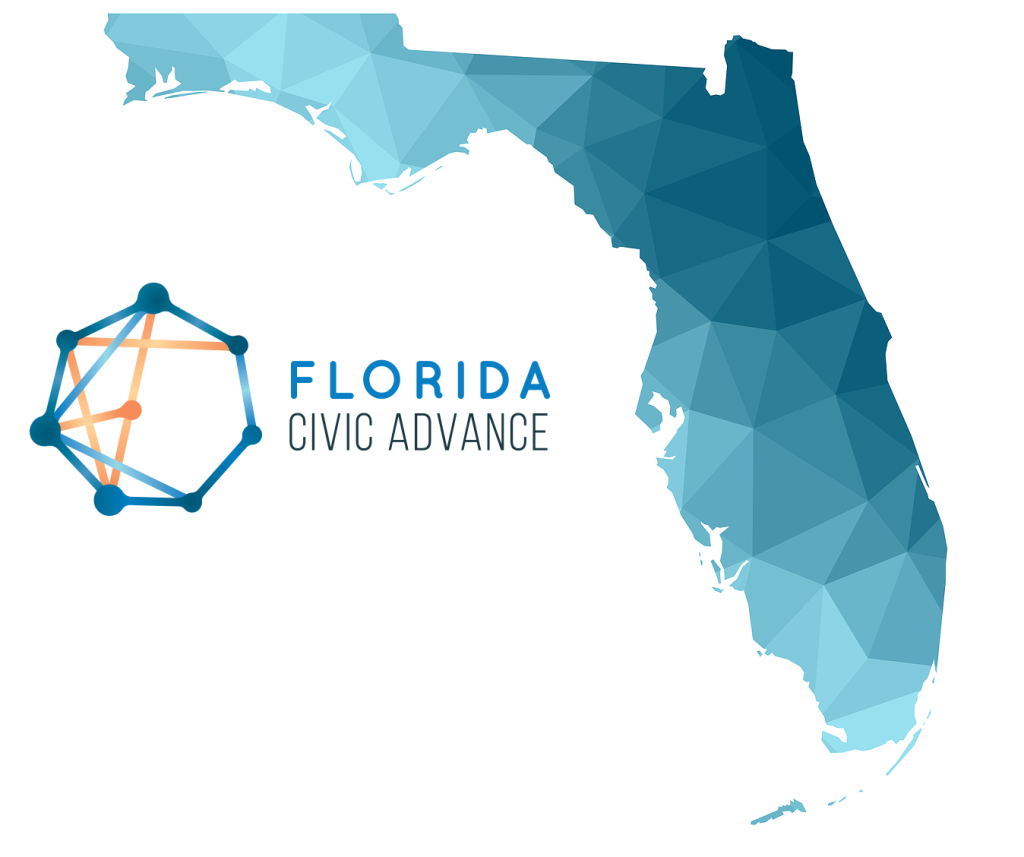 Welcome and IntroductionsThanks to the FCA Summit Planning TeamKyandra Darling, Center for Health EquityBola Adeshina, The Peace WorkoutIngrid Bredenburg, M.AAshley Cooper, World Café HostDanae Aicher, World Café HostJeff Johnson, AARP, FCA Board MemberEmery Ivery, FCA Board MemberAshley Dietz, Florida Philanthropic Network, FCA Board MemberJim Murley, FCA Board President, Chief Resiliency Officer, Miami Dade County
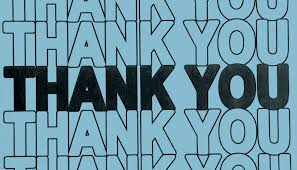 5
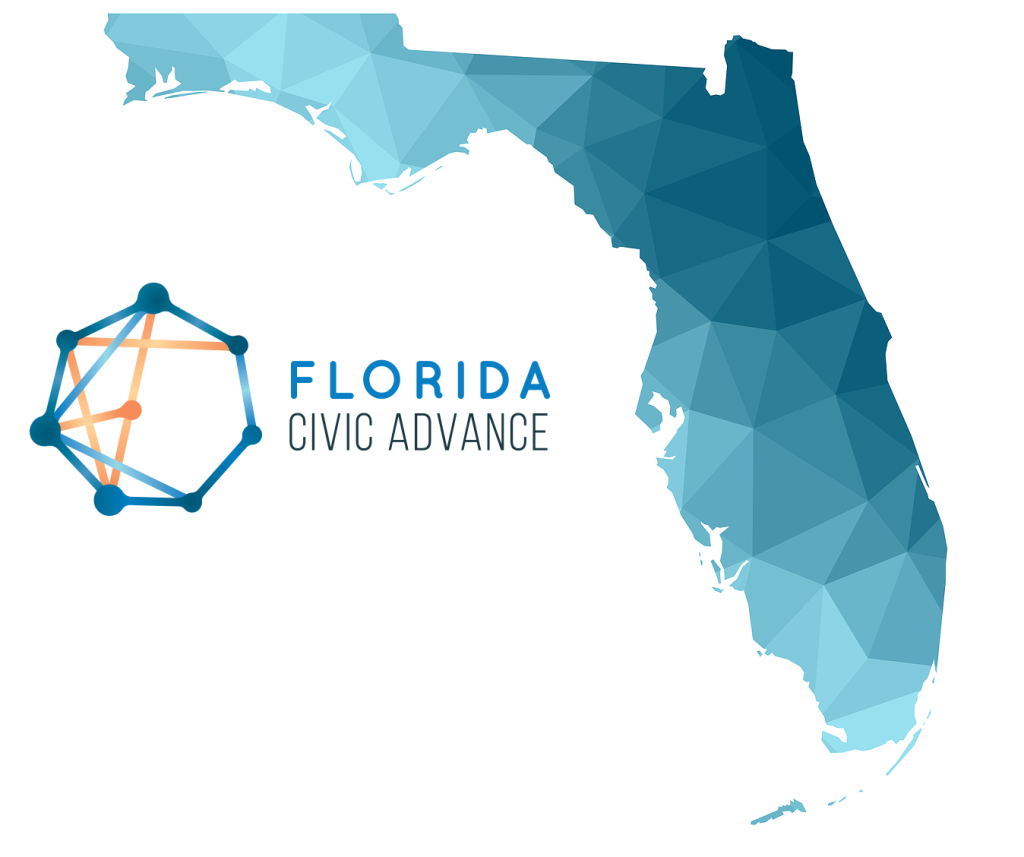 Florida Civic Advance Advancing Civic Health in Florida’s Communities
FLORIDA CIVIC ADVANCE 2023 SUMMIT PROGRAM AT A GLANCE
Civic Health for the Whole Community: From Data to Community Action and Results 
October 26, 2023, 1:30 pm- 8:30 pm, October 27, 2023, 8:30 am-3:00 pm
 
Day One, Thursday, October 26, 2023
 
12:30 pm-	Registration, sign in, snack and afternoon refreshments
1:00 pm	Opening, Welcome Remarks and Overview of Summit Objectives and Introduction of Summit Sponsors,
                          Introduction of World Café Host Team 
1:15	Understanding Civic Health - How to Measure It, Why It Matters, and How It Can Transform Democracy –
                           Quixada Moore-Vissing, PhD 
2:15	Equity in Measurements of Civic Health and Infrastructure, Joseph K. Hoereth, PhD, 
3:00	Coffee Break- Sponsored by the Allegany Franciscan Ministries
3:15	Case Study- Miami Dade County Thrive 305 Initiative and Civic Health, Patrick Morris, Senior & Jim Murley
3:45	Introduction to World Café- Host Team: Ashley Cooper & Danae Aicher 
5:20	Stretch Break
5:30	Keynote- The Working Cities Challenge and Civic Health, Richard C. Walker III
6:15	Reception- Sponsored by The Central Florida Foundation
7:00	Dinner at the Center- Sponsored by Local Voices United
7:30 	Dinner Keynote: Public Engagement on Race and Equity, Matt Leighninger
8:45 pm	Recess
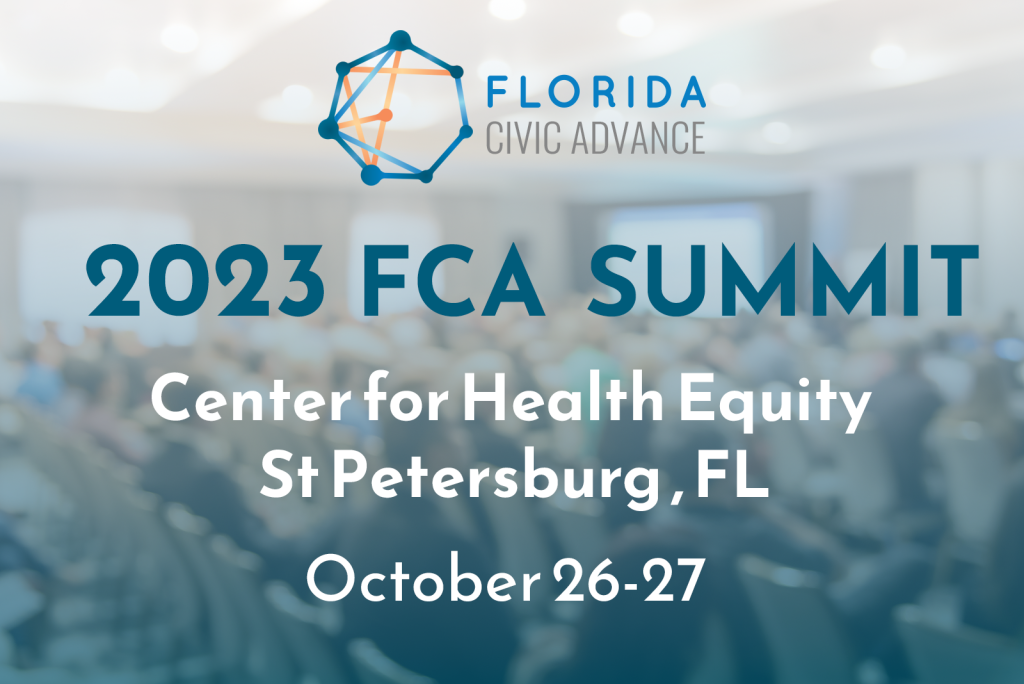 Florida Civic Advance Advancing Civic Health in Florida’s Communities
FLORIDA CIVIC ADVANCE 2023 SUMMIT PROGRAM AT A GLANCE
Civic Health for the Whole Community: From Data to Community Action and Results 
October 26, 2023, 1:30 pm- 8:30 pm, October 27, 2023, 8:30 am-3:00 pm

Day Two, Friday, October 27, 2023

8:00 am	Registration, sign in, and continental breakfast.
8:30	Welcome, Overview of Day Two Agenda 
8:35	Public Health, Civic Health, and Equity: What are the Connections? Dawn Hunter, 
9:15	Case Study- 2019 St. Petersburg Civic Health Study- Tim Dutton, Linsey Grove, & Veatrice Farrell, 
10:05	Case Study- Gulfport on the Edge: Community Conversations bring Neighbors Together, Ingrid Bredenberg,
                 	Bredenberg Associates
10:45	Coffee Break- Sponsored by the Allegany Franciscan Ministries
11:00	World Café- Round Table Conversations- Civic Health and My Home Community - Possibilities for Action
12:15	Lunch
12:30	Lunch Keynote: Expanding Civic Health in Florida- Thoughts on the Media, Communication and Community- 	Cameron Hickey, CEO National Conference on Citizenship, Introduction Hon. Dennis Ross
1:45	Town Hall- Civic Health and the Whole Community- Civic Health and My Home Community- What We’re 	Learning -World Café Hosts. 
2:30	Next Steps, Closing Thoughts, Thanks, and Summit Evaluations.
3:00 pm 	Adjourn and Safe Travels
Florida Civic Advance Advancing Civic Health in Florida’s Communities
Summit Sponsors
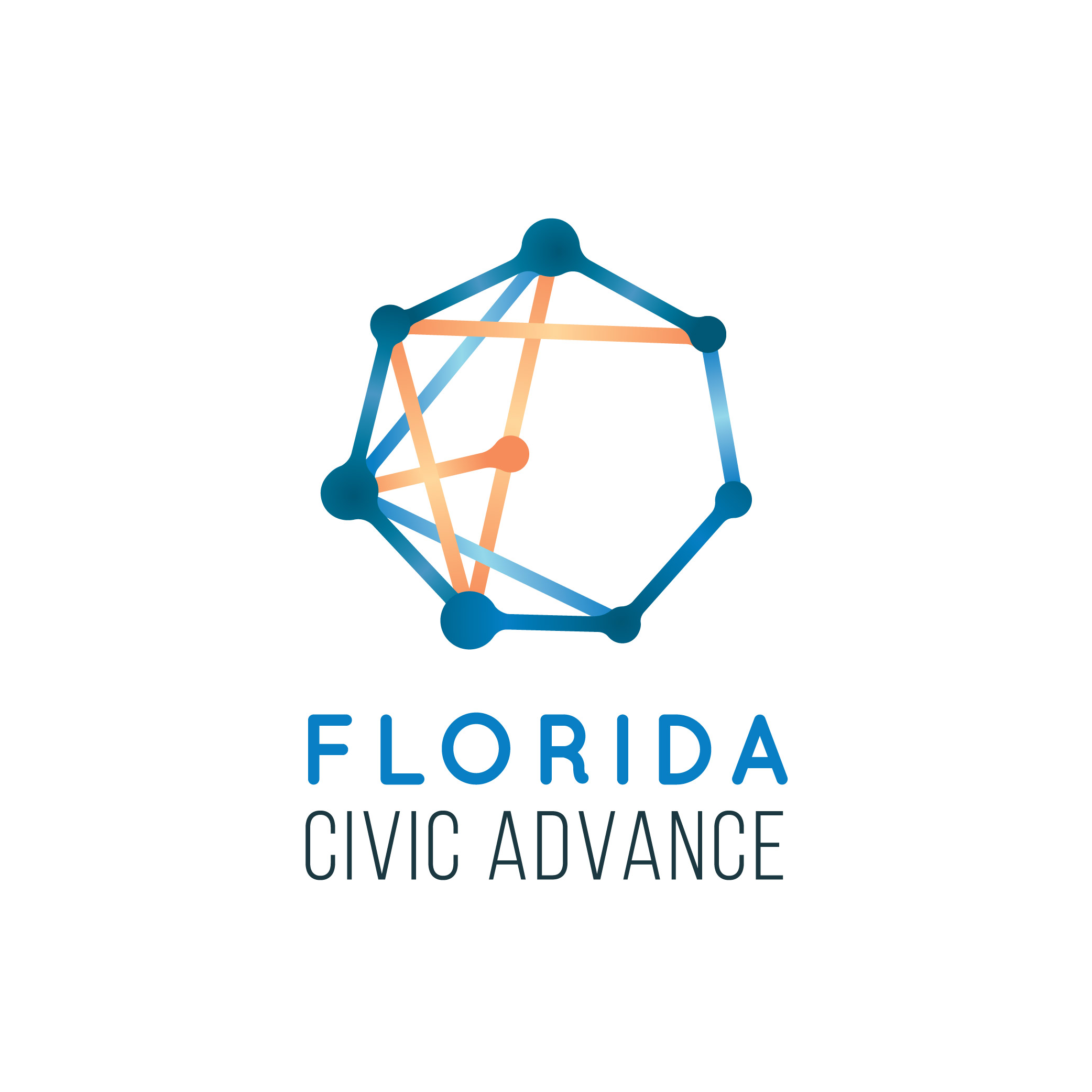 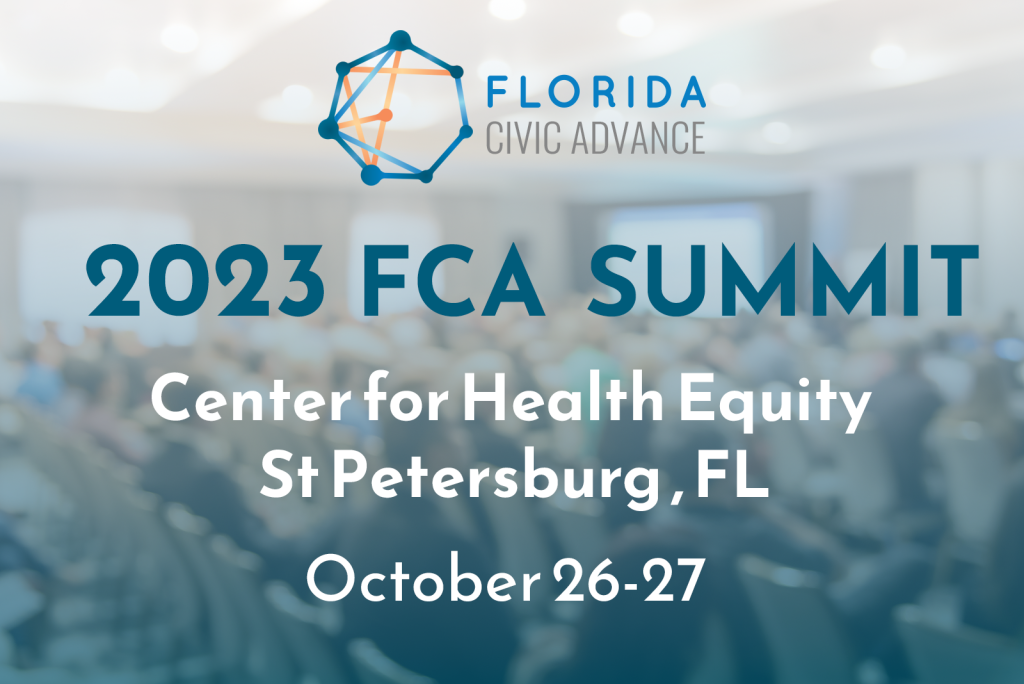 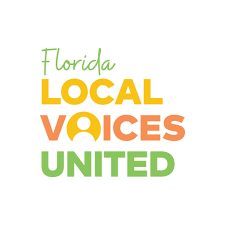 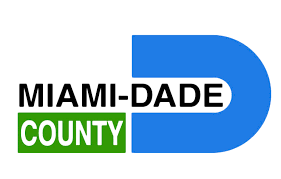 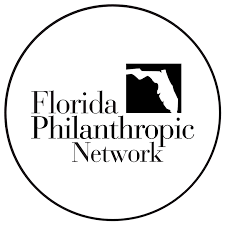 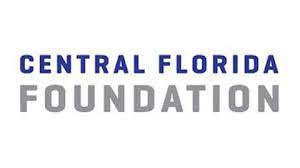 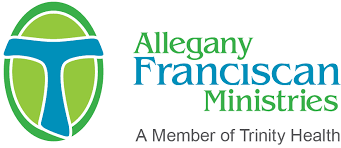 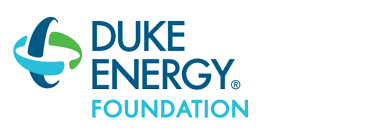 Stuart Langton Associates
8
“
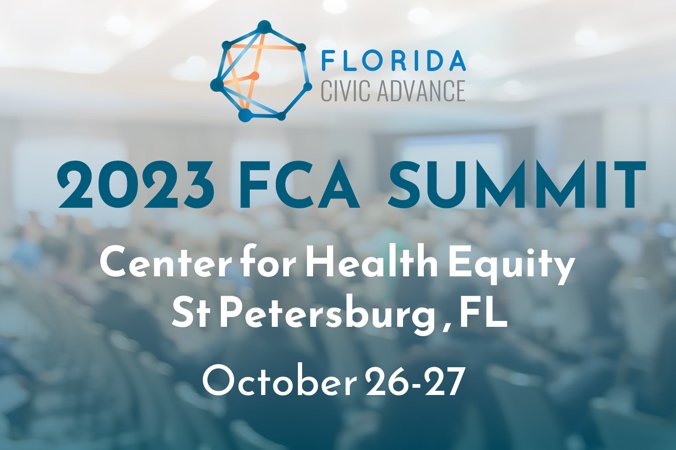 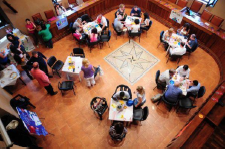 FLORIDA CIVIC ADVANCE 2023 SUMMIT PROGRAM 
Civic Health for the Whole Community: 
From Data to Community Action and Results 

DAY ONE
Advancing Civic Health in Florida’s Communities
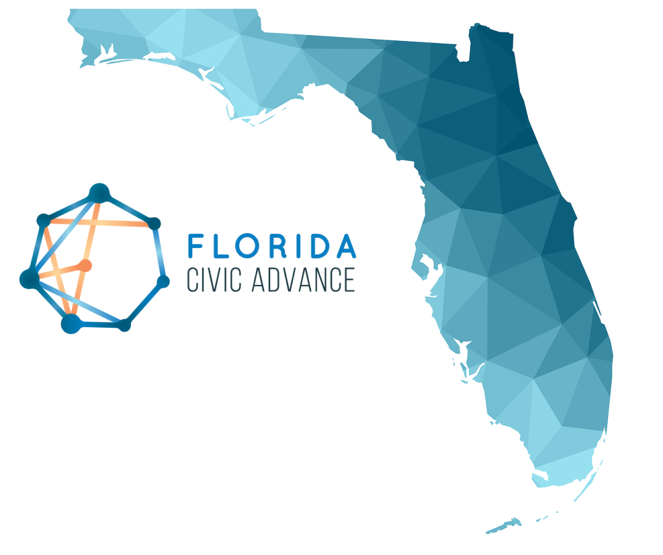 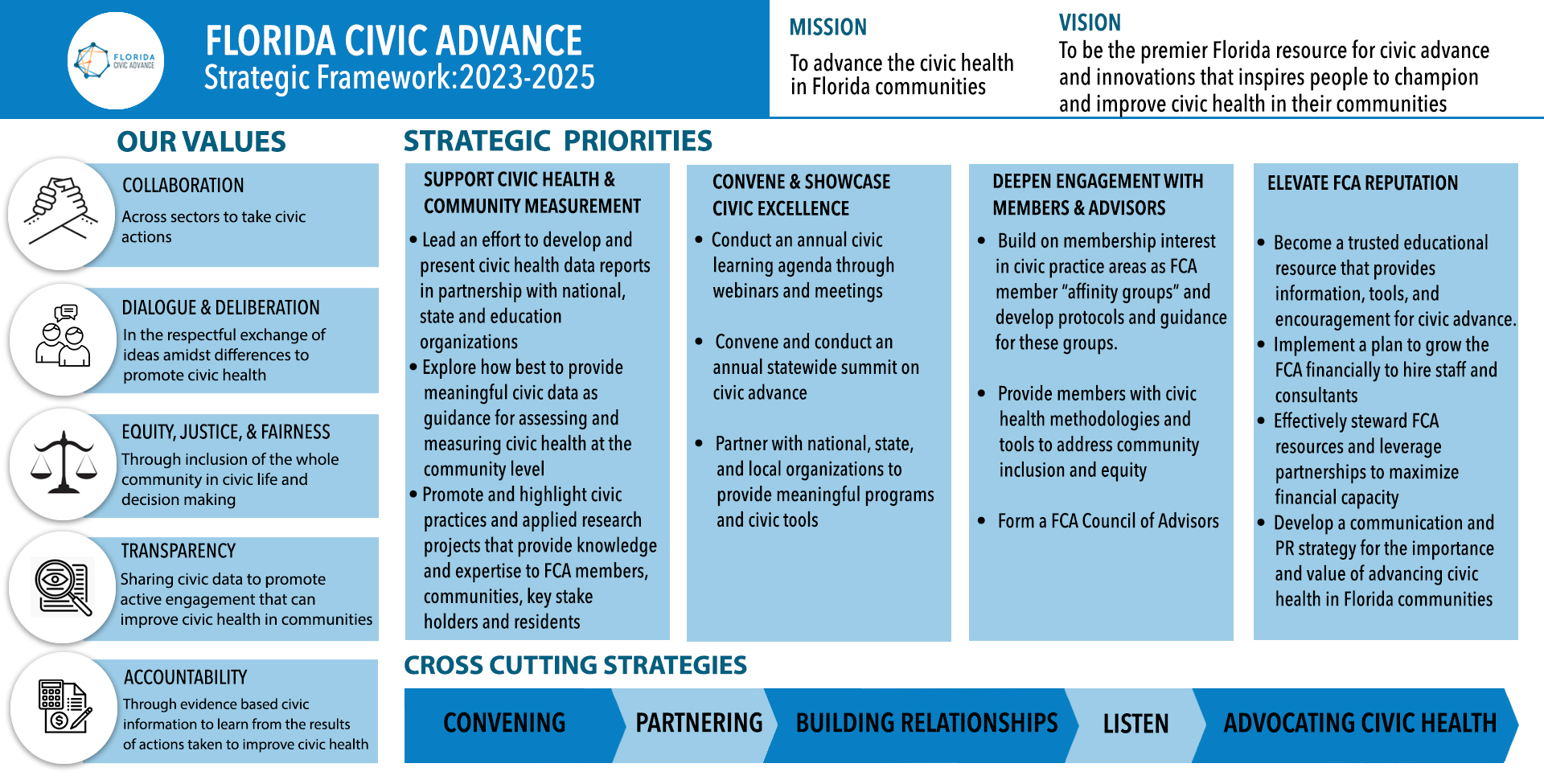 Advancing Civic Health in Florida’s Communities
10
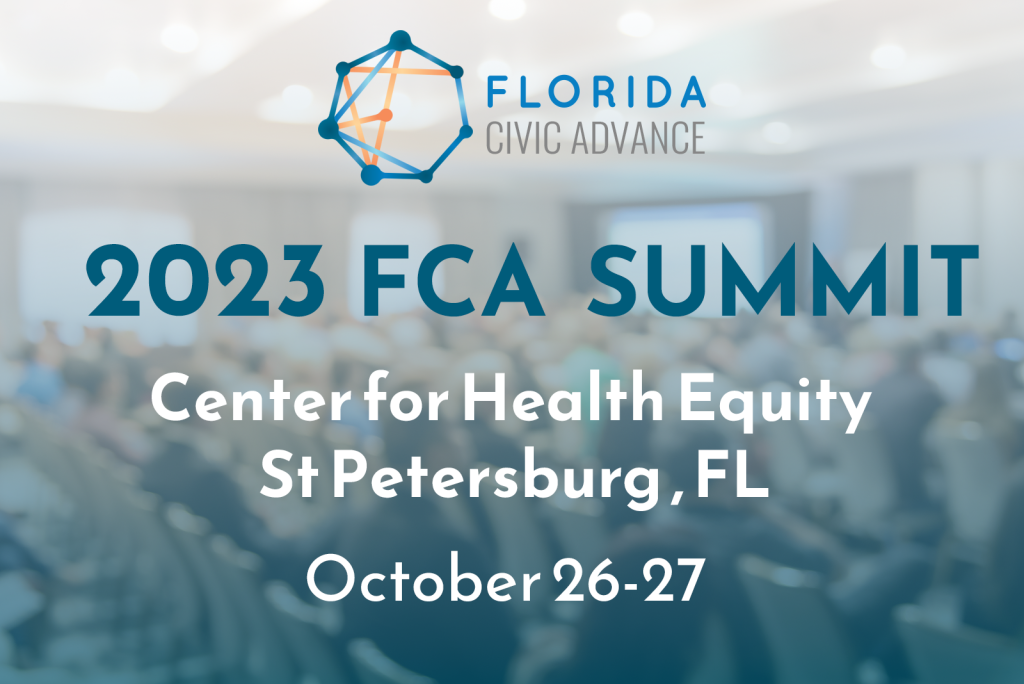 Florida Civic Advance Advancing Civic Health in Florida’s CommunitiesWHAT IS  CIVIC HEALTH
“Civic health reflects the opportunities people have to participate in their communities.”
11
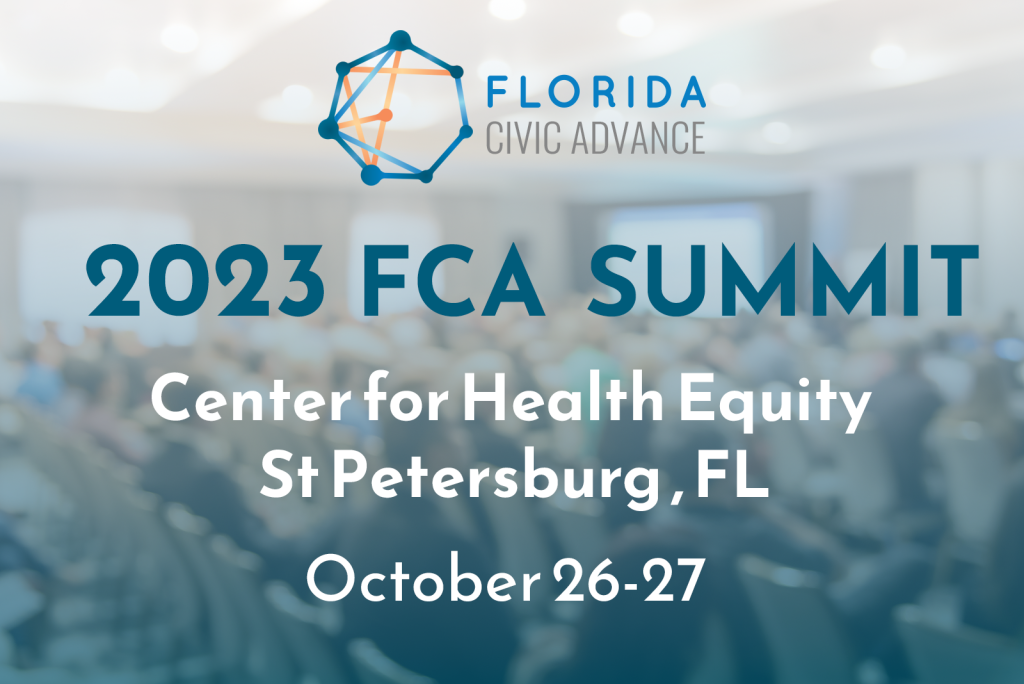 Florida Civic Advance Advancing Civic Health in Florida’s CommunitiesWHAT IS  CIVIC HEALTH
Civic health is connected to how long and how well we live, and relates to: 

The overall wellbeing of residents, neighborhoods, and communities,
Using their voices to find solutions together
To improve and strengthen the community
12
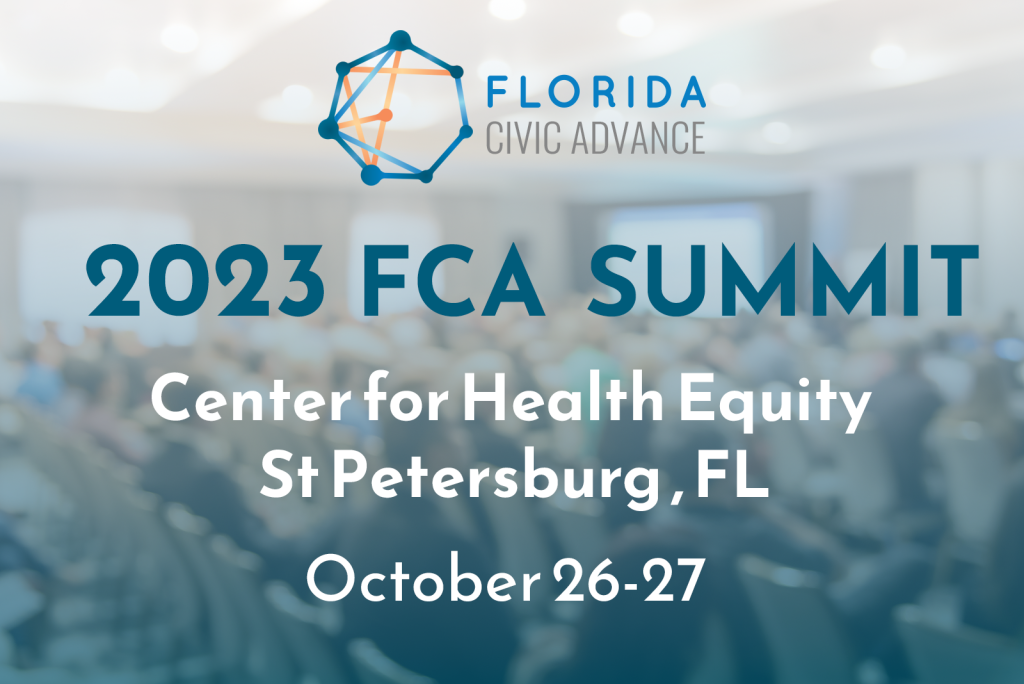 Florida Civic Advance Advancing Civic Health in Florida’s CommunitiesWHAT IS  CIVIC HEALTH
Communities with strong indicators of civic health have:

.
13
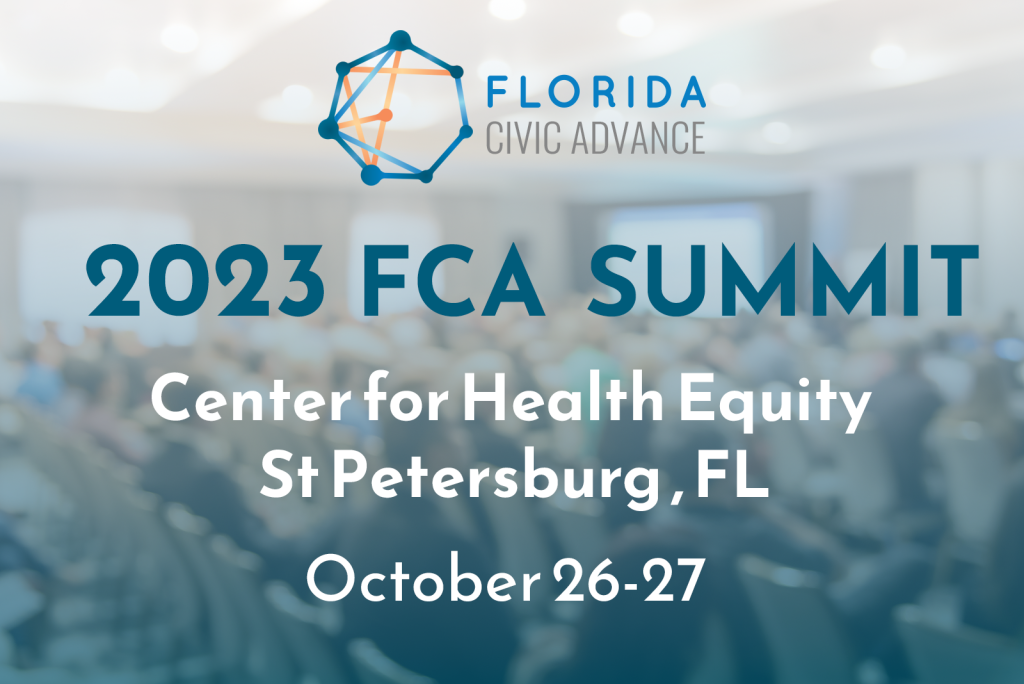 Florida Civic Advance Advancing Civic Health in Florida’s CommunitiesFLORIDA’S  CIVIC HEALTH CHALLENGE
Florida, the 3rd largest state, ranks among the lowest states in terms of civic health. We want to change that. 
50th in nation in volunteering among 50 states (2015)
49th in belonging to a civic organization (2013)
50th in donating to charity (2015) 
50th in helping neighbors fix a community problem (2015) and 
50th attending public meetings (2015)
14
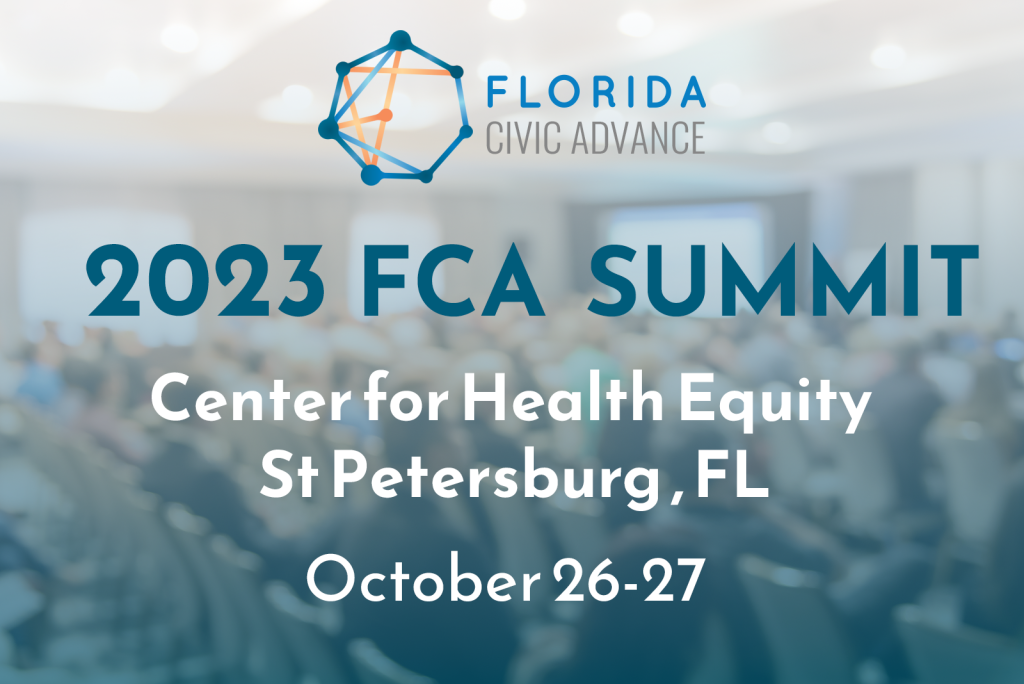 Florida Civic Advance Advancing Civic Health in Florida’s Communities
Understanding Civic Health - How to Measure It, Why It Matters, and How It Can Transform Democracy 
Quixada Moore-Vissing, PhD - President of Public Engagement Partners, Faculty Fellow, Carsey School of Public Policy at the University of New Hampshire

Introduction: Ashley Dietz, FCA Board Membe
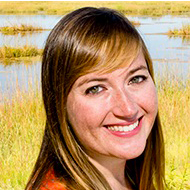 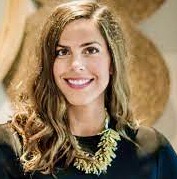 15
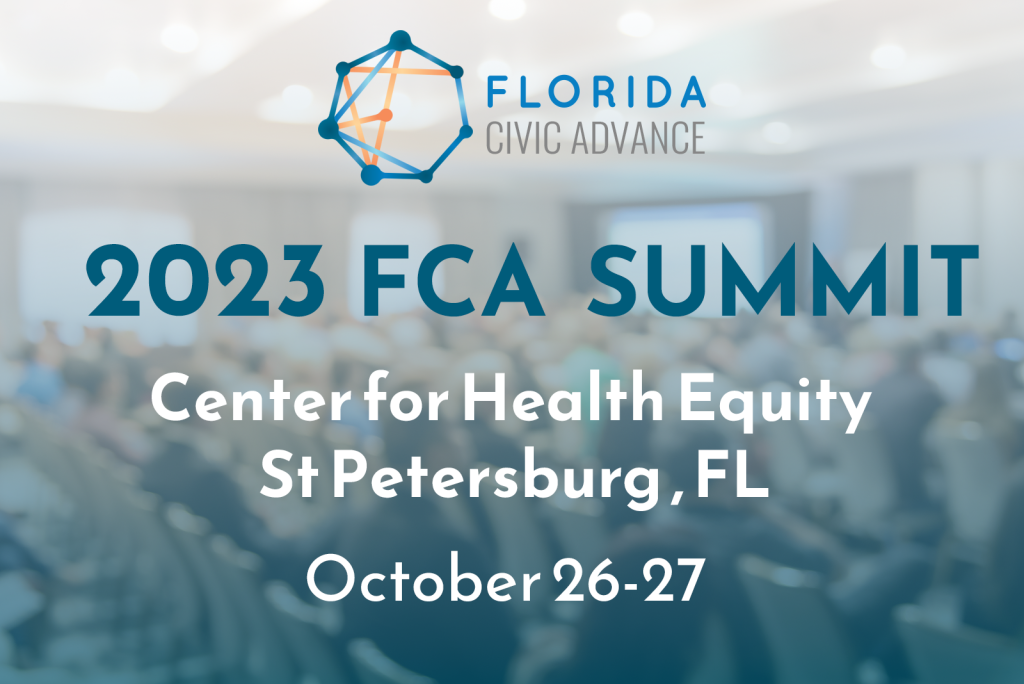 Florida Civic Advance Advancing Civic Health in Florida’s Communities
Equity in Measurements of Civic Health and Infrastructure 

Joseph K. Hoereth, PhD, has served as Director, Institute for Policy and Civic Engagement (IPCE), University of Illinois, Chicago, 

Introduction: Tim Dutton, FCA Board Member
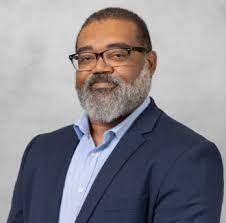 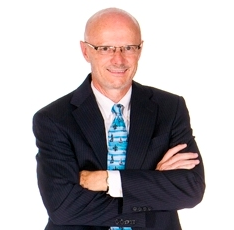 16
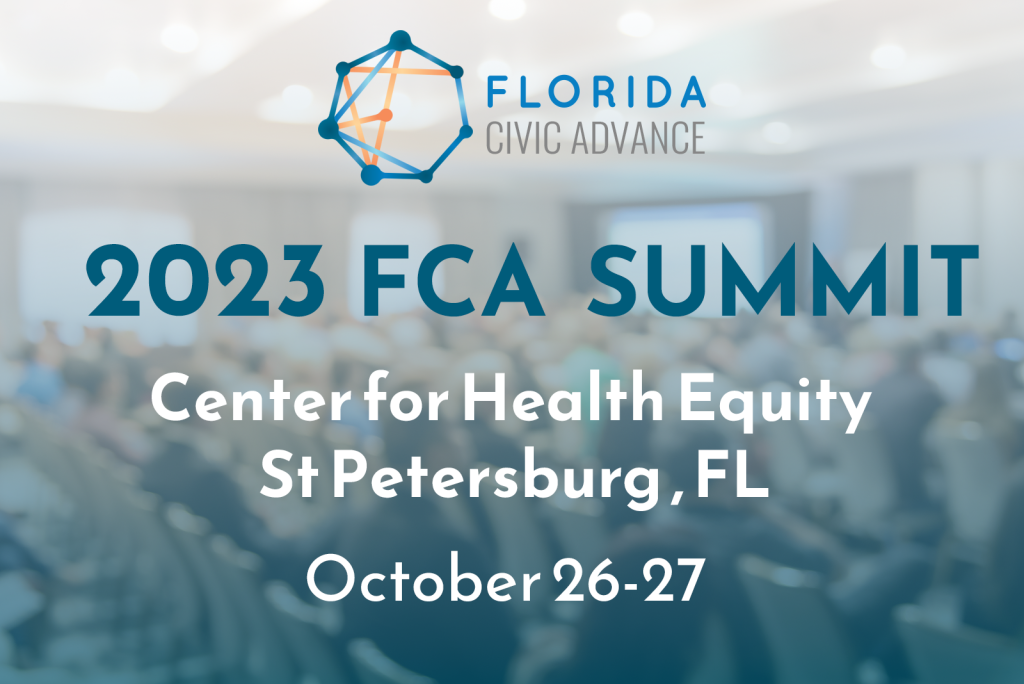 Florida Civic Advance Advancing Civic Health in Florida’s Communities
Case Study- Miami Dade County Thrive 305 Initiative and Civic Health

Patrick Morris, Senior Manager Civic & Philanthropic Partnerships, Miami Dade County 

Jim Murley, Chief Resiliency Officer, Miami Dade County
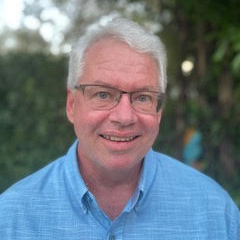 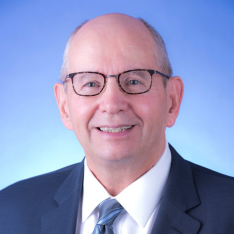 17
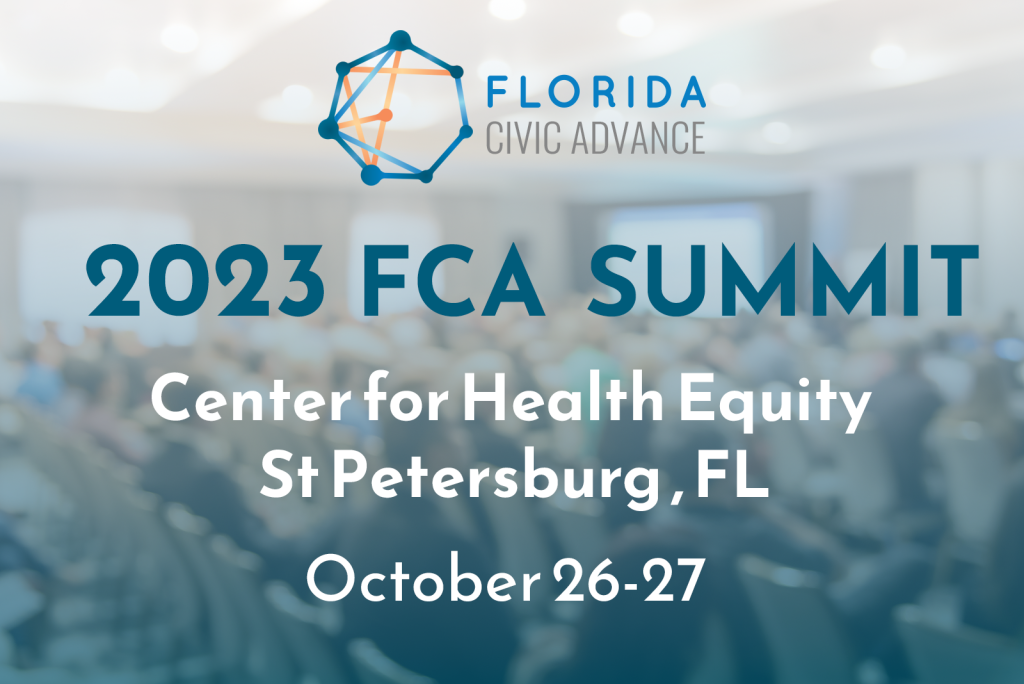 Coffee Break Sponsor
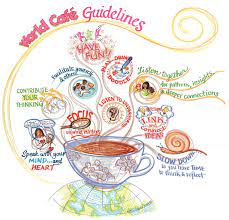 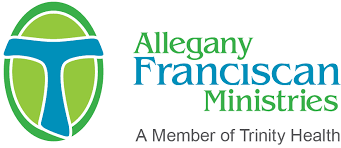 Introduction to World Café
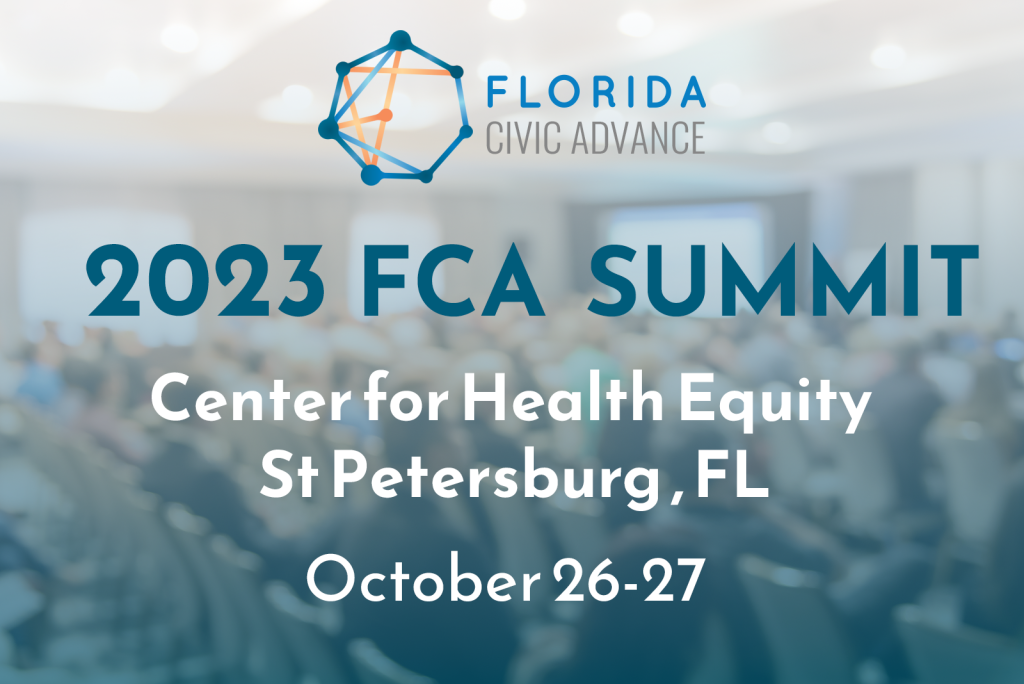 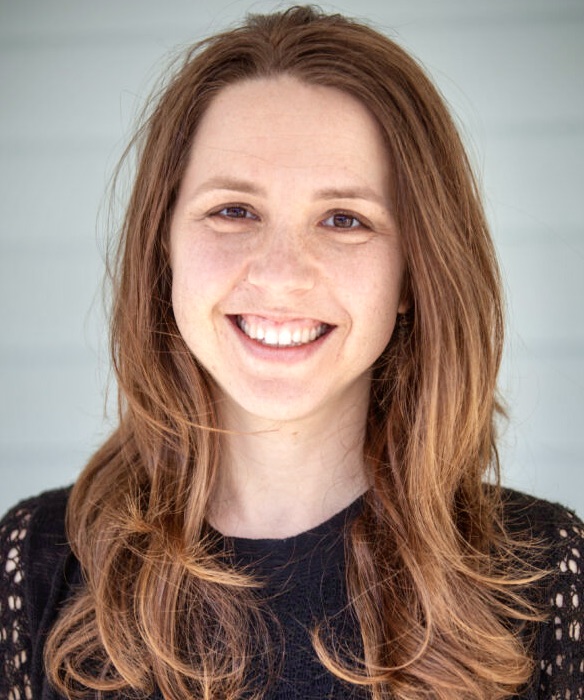 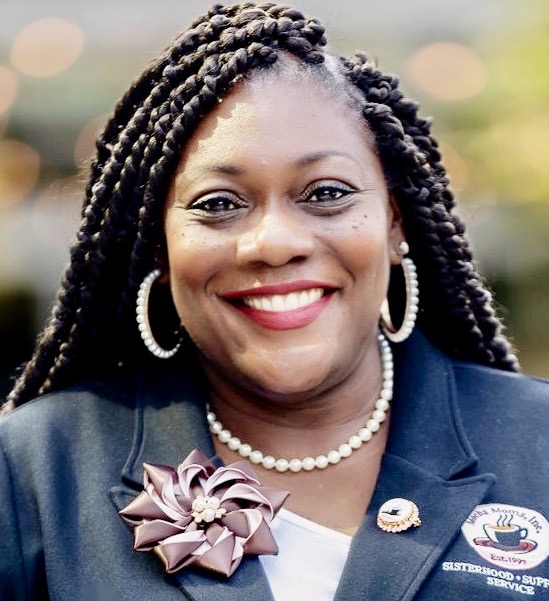 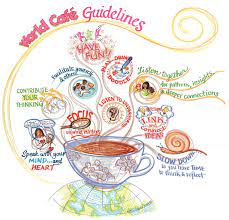 Ashley Cooper, World Café Co-host, Ashville, North Carolina
Danae Aicher, World Café Co-host, 
Oviedo, Florida
19
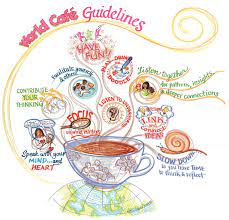 Introduction to World Café
20
Conversations that Matter- Initial Round
Civic Health and My Home Community - Opportunities and Challenges
Introduction to World Café
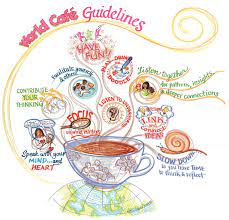 21
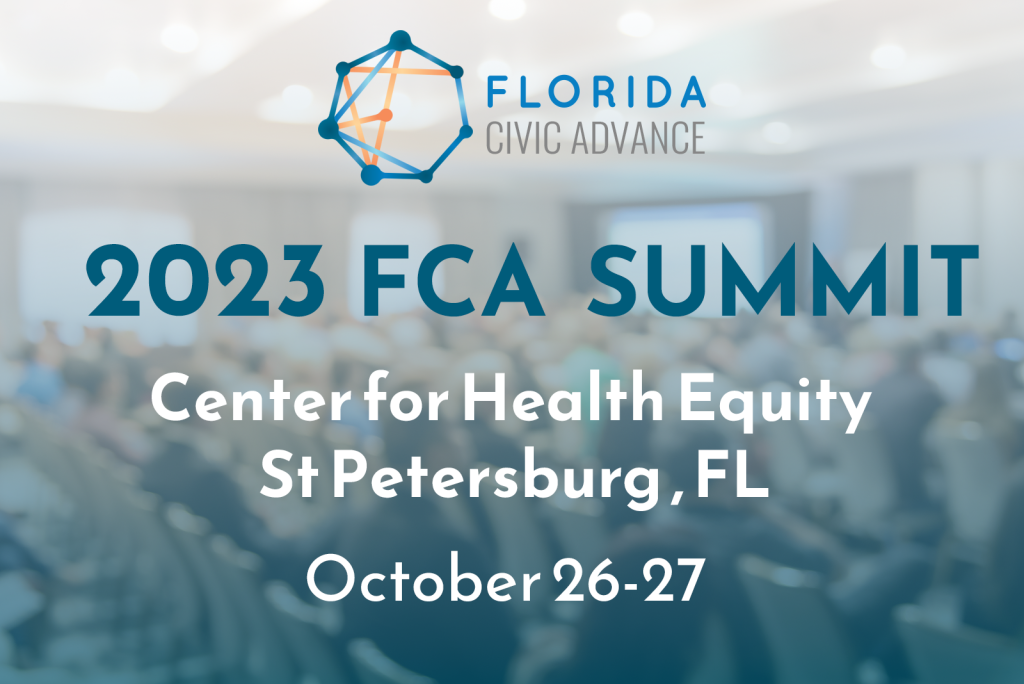 Florida Civic Advance Advancing Civic Health in Florida’s Communities
The Working Cities Challenge and Civic Health
 
Richard C. Walker III, Former Senior VP Federal Reserve Bank, Boston, Harvard Advance Leadership Institute Fellow. Introduced by Emery Ivery, FCA Board Member
 
Introduction: Emery Ivery, FCA Board Member
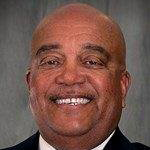 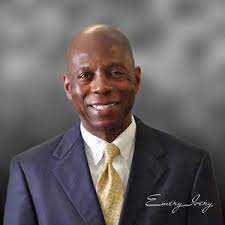 22
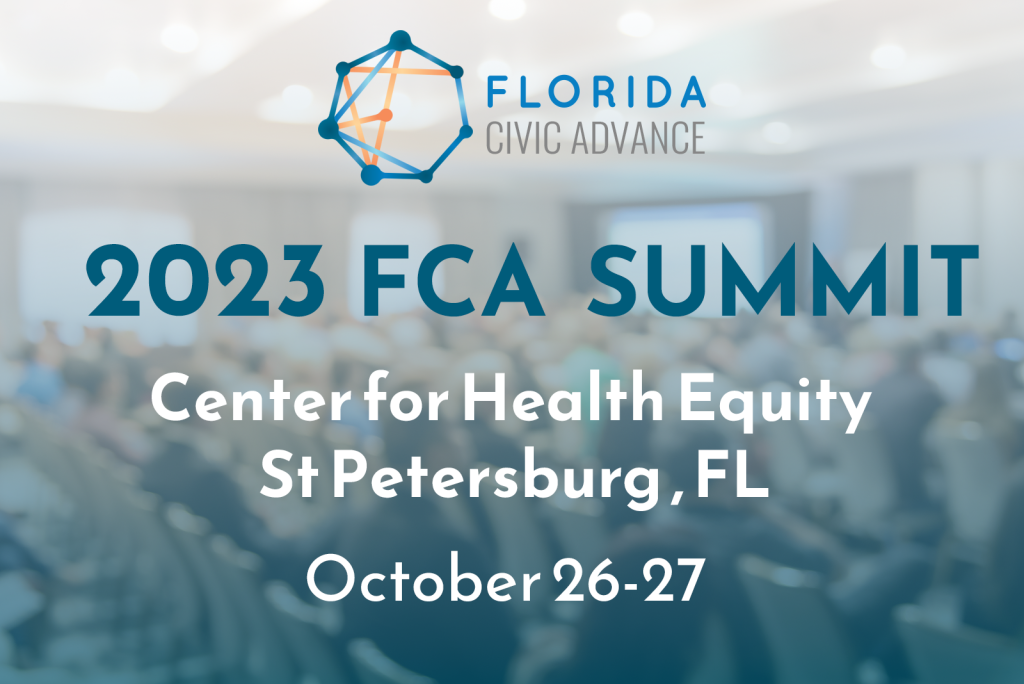 Florida Civic Advance Advancing Civic Health in Florida’s Communities
Sponsor, FCA Summit Reception
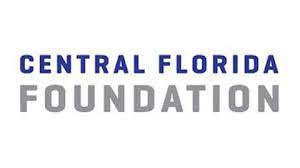 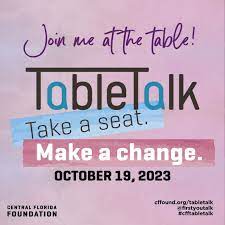 23
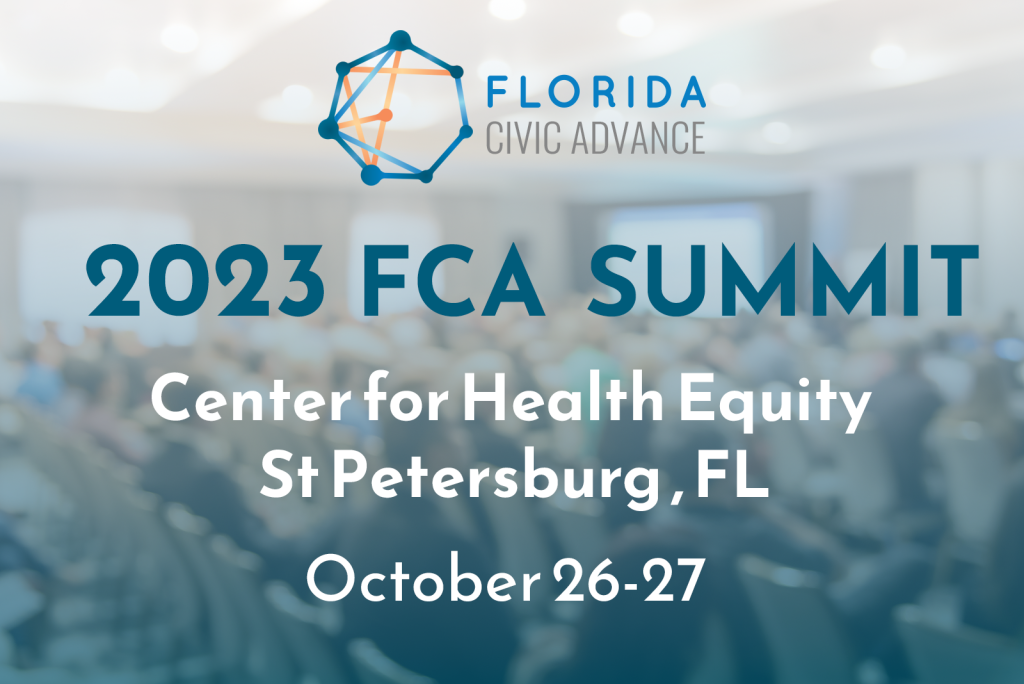 Florida Civic Advance Advancing Civic Health in Florida’s Communities
Sponsor, Dinner Keynote





Scott Dudley, Director, Legislative Affairs at Florida League of Cities
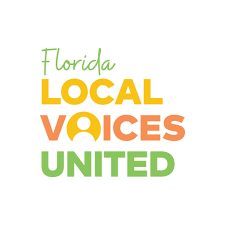 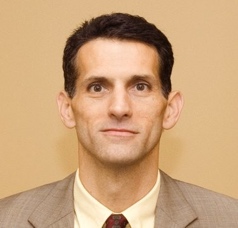 24
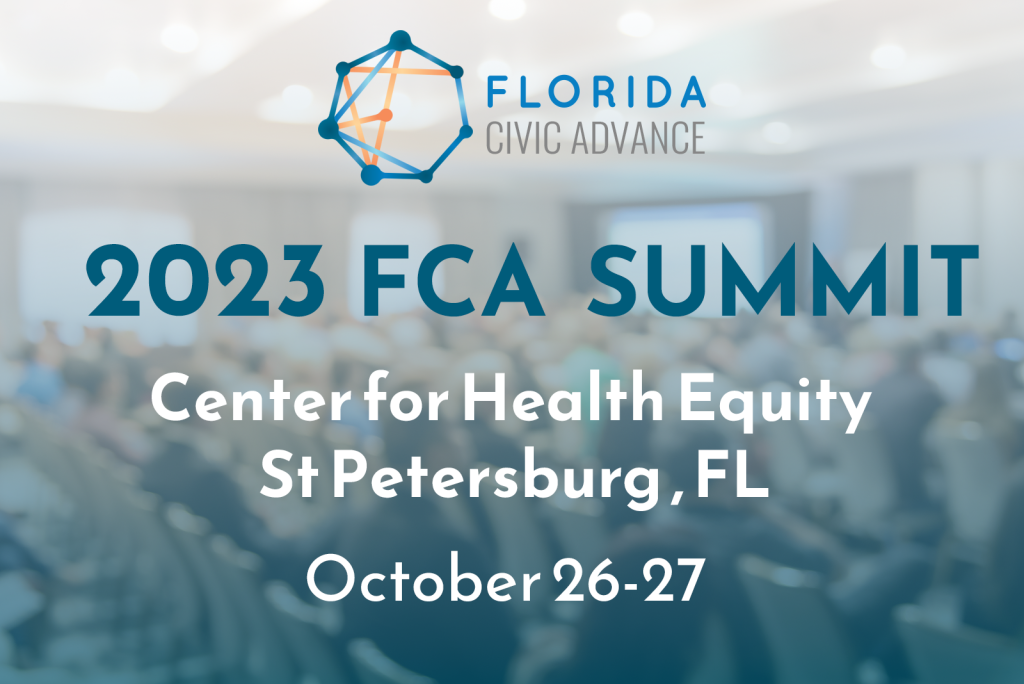 Florida Civic Advance Advancing Civic Health in Florida’s Communities
What Have We Learned from Public Engagement on Race and Equity

Matt Leighninger, Director, Center for Democracy Innovation, National Civic League, 
 
Introduction: Tim Dutton, FCA Board Member
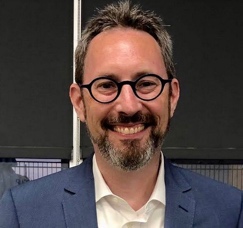 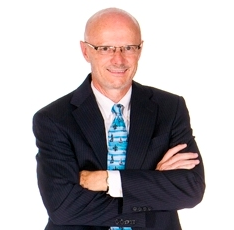 25
“
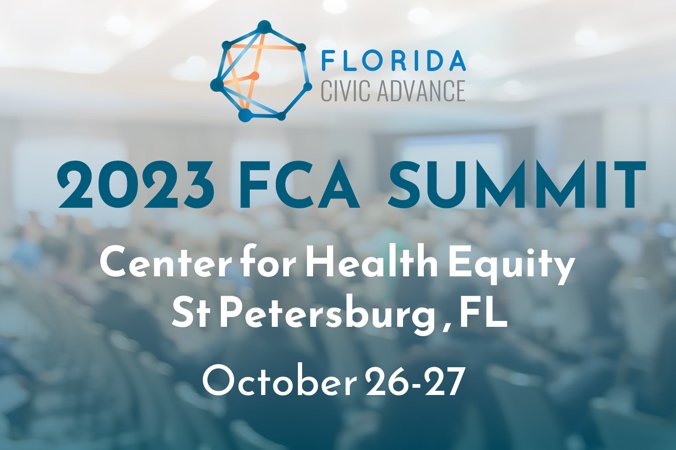 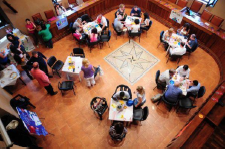 FLORIDA CIVIC ADVANCE 2023 SUMMIT PROGRAM 
Civic Health for the Whole Community: 
From Data to Community Action and Results 

Recess
Advancing Civic Health in Florida’s Communities
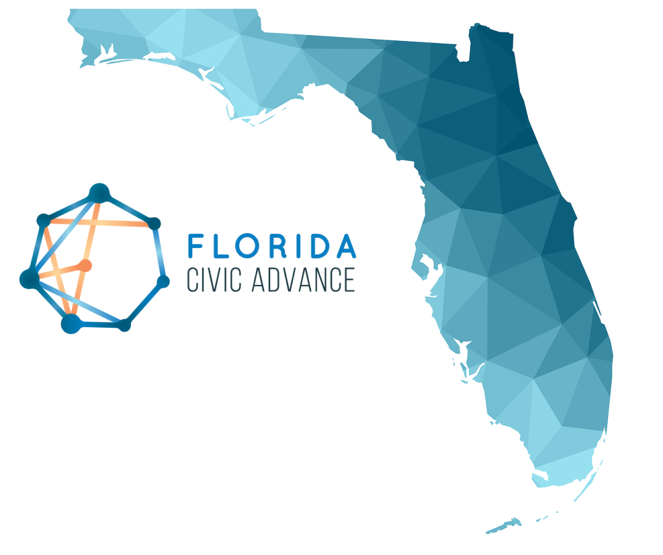 “
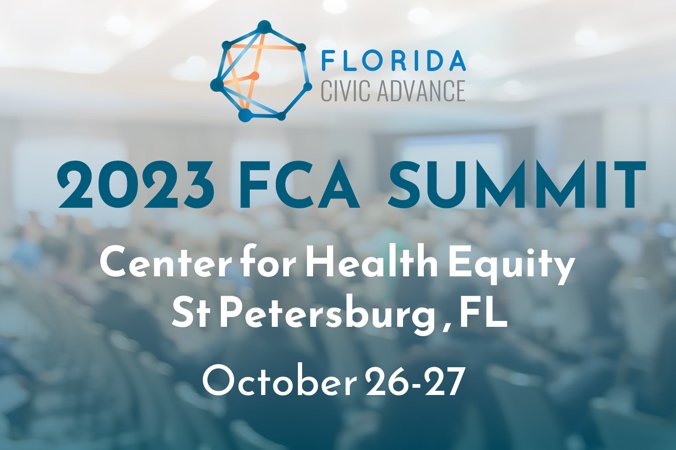 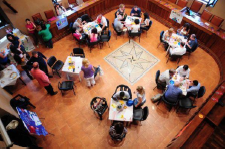 FLORIDA CIVIC ADVANCE 2023 SUMMIT PROGRAM 
Civic Health for the Whole Community: 
From Data to Community Action and Results 

DAY TWO
Advancing Civic Health in Florida’s Communities
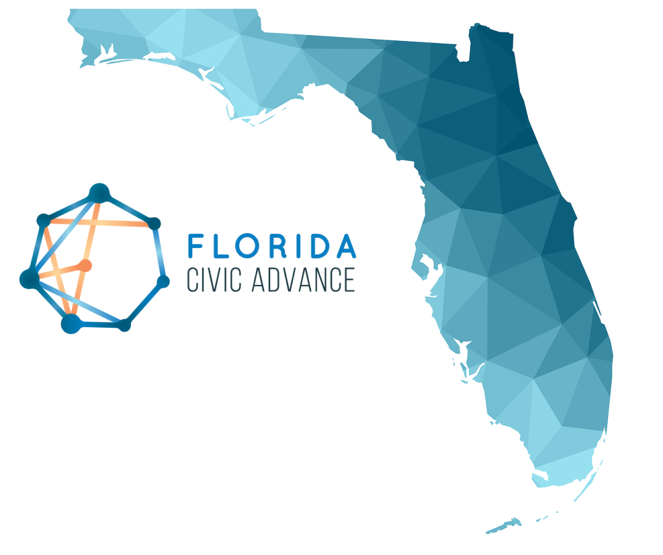 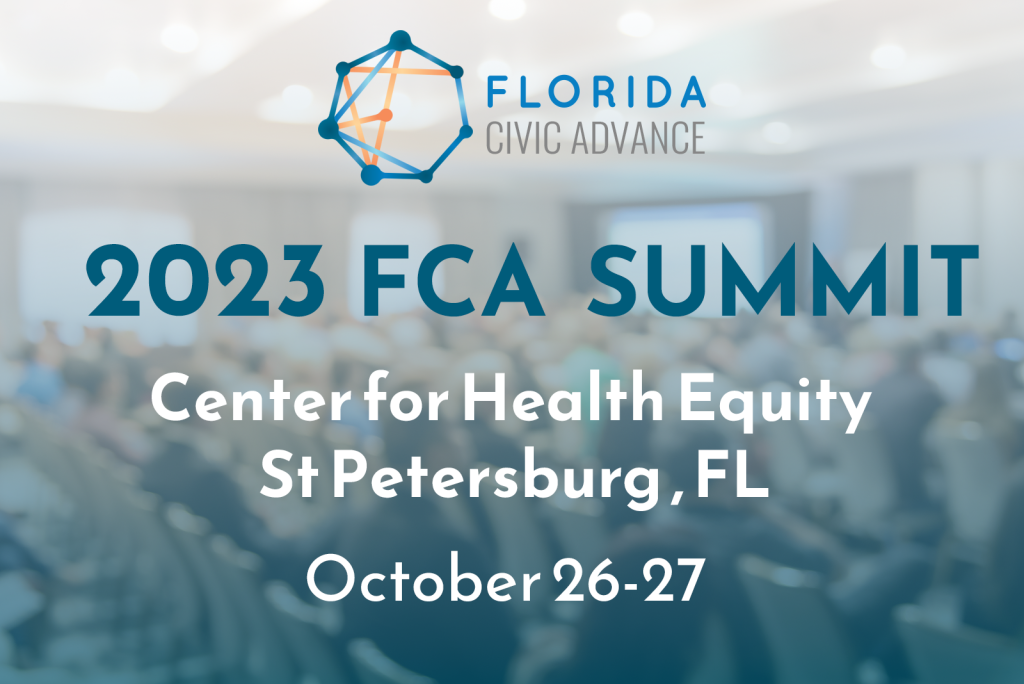 Florida Civic Advance Advancing Civic Health in Florida’s Communities
FLORIDA CIVIC ADVANCE 2023 SUMMIT PROGRAM AT A GLANCE
Civic Health for the Whole Community: From Data to Community Action and Results 
October 26, 2023, 1:30 pm- 8:30 pm, October 27, 2023, 8:30 am-3:00 pm

Day Two, Friday, October 27, 2023

8:00 am	Registration, sign in, and continental breakfast.
8:30	Welcome, Overview of Day Two Agenda 
8:35	Public Health, Civic Health, and Equity: What are the Connections? Dawn Hunter, 
9:15	Case Study- 2019 St. Petersburg Civic Health Study- Tim Dutton, Linsey Grove, & Veatrice Farrell, 
10:05	Case Study- Gulfport on the Edge: Community Conversations bring Neighbors Together, Ingrid Bredenberg,
                 	Bredenberg Associates
10:45	Coffee Break- Sponsored by the Allegany Franciscan Ministries
11:00	World Café- Round Table Conversations- Civic Health and My Home Community - Possibilities for Action
12:15	Lunch
12:30	Lunch Keynote: Expanding Civic Health in Florida- Thoughts on the Media, Communication and Community- 	Cameron Hickey, CEO National Conference on Citizenship, Introduction Hon. Dennis Ross
1:45	Town Hall- Civic Health and the Whole Community- Civic Health and My Home Community- What We’re 	Learning -World Café Hosts. 
2:30	Next Steps, Closing Thoughts, Thanks, and Summit Evaluations.
3:00 pm 	Adjourn and Safe Travels
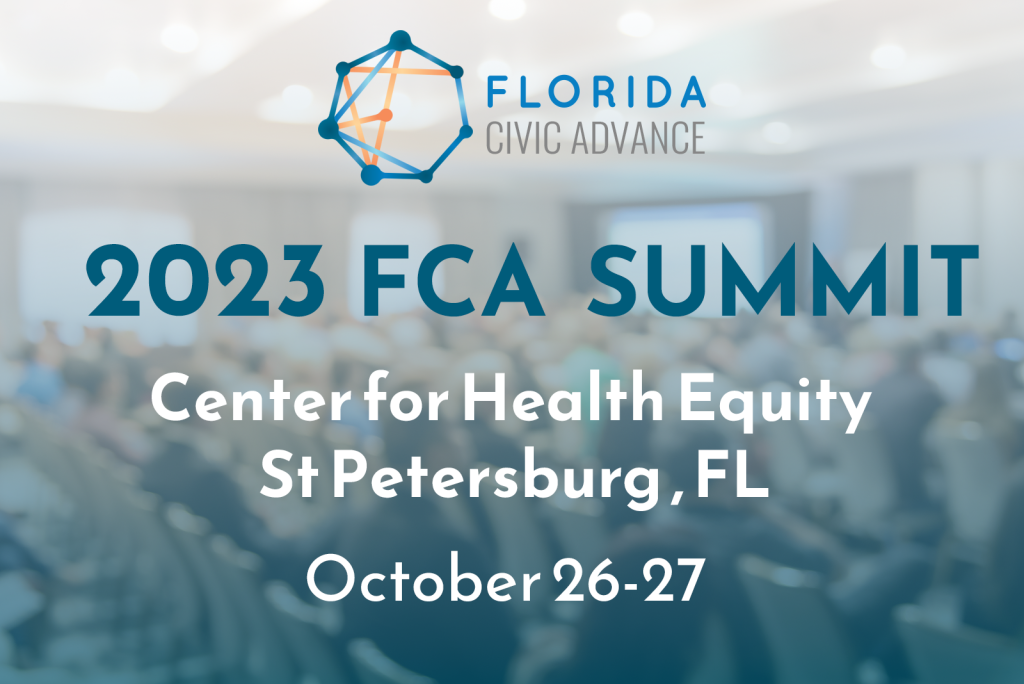 Florida Civic Advance Advancing Civic Health in Florida’s Communities
Public Health, Civic Health, and Equity: What are the Connections? 

Dawn Hunter, Network for Public Health Law, Director of the Southeastern Region Office. 
 
Introduction: Tim Dutton, FCA Board Member
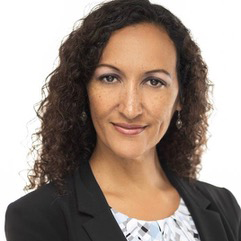 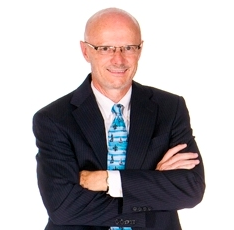 29
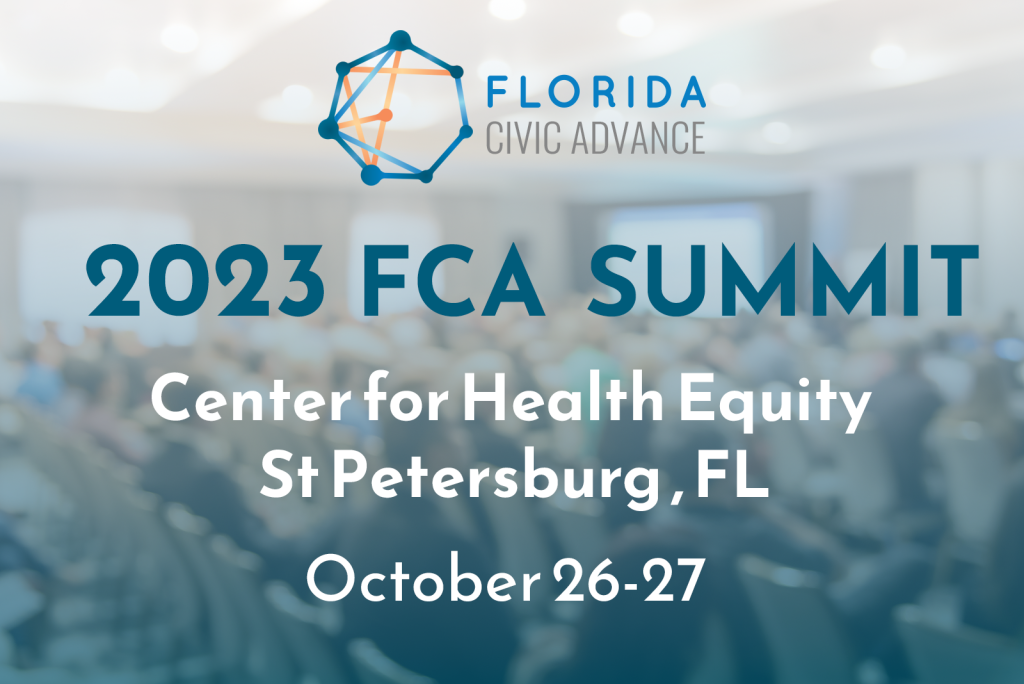 Case Study2019 St Petersburg Civic Health StudyAdvancing Civic Health in Florida’s Communities
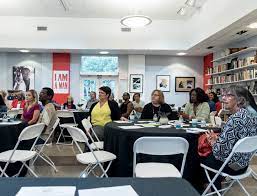 Interviewer: Tim Dutton, 
FCA Board Member

Linsey Grove, , DrPH, MPH, CPH, St Petersburg Area League of Women Voters, 

Veatrice Ferrell, Community Foundation of Tampa Bay, Director, Digital Inclusion Program. I
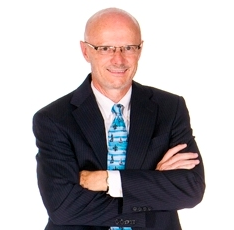 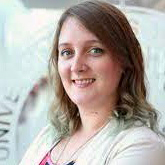 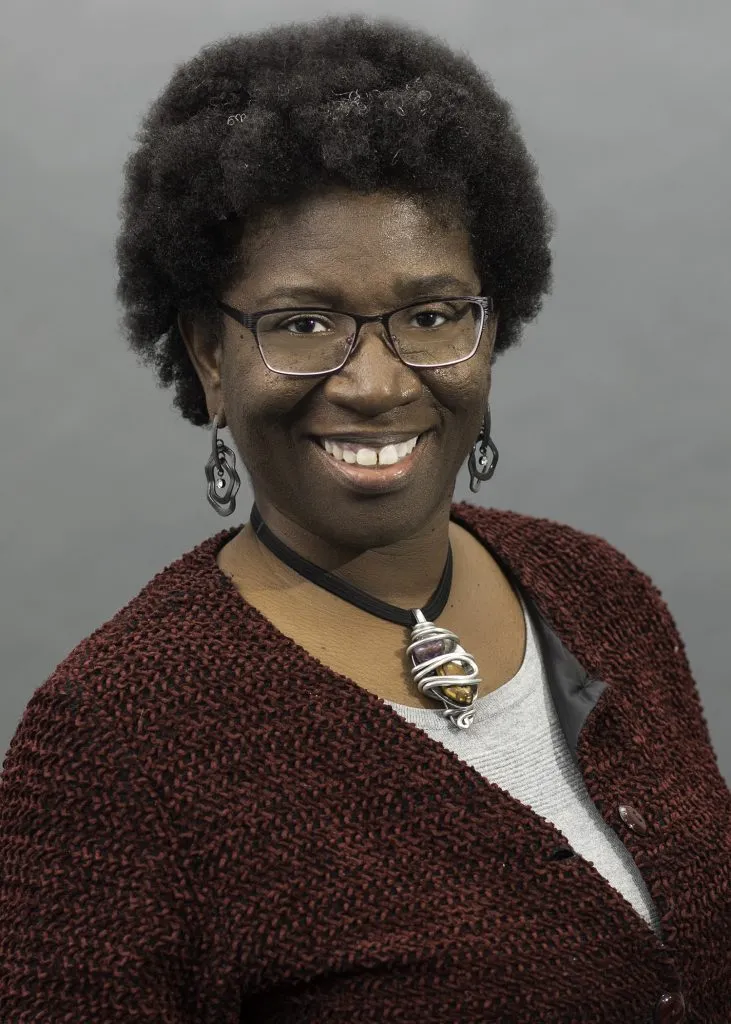 30
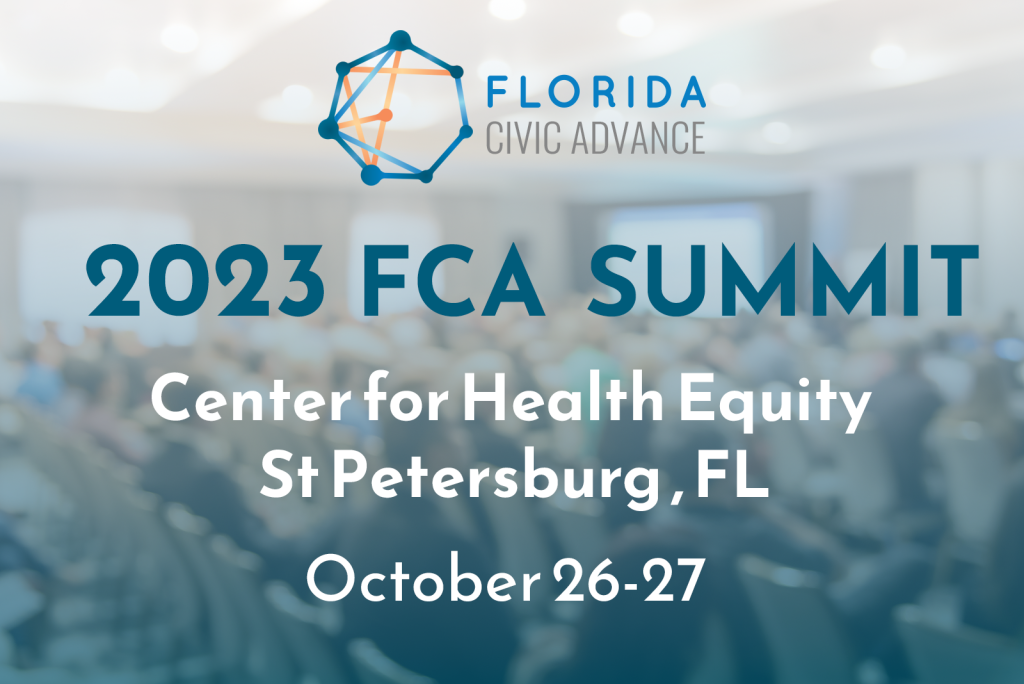 Case StudyAdvancing Civic Health in Florida’s Communities
Gulfport on the Edge: Community Conversations Bring Neighbors Together 

Ingrid Bretenberg, Bretenberg Associates, Gulfport

Berkeley Grimball, Artist, Musician
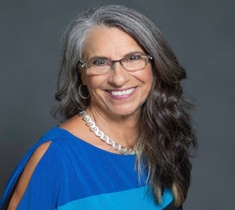 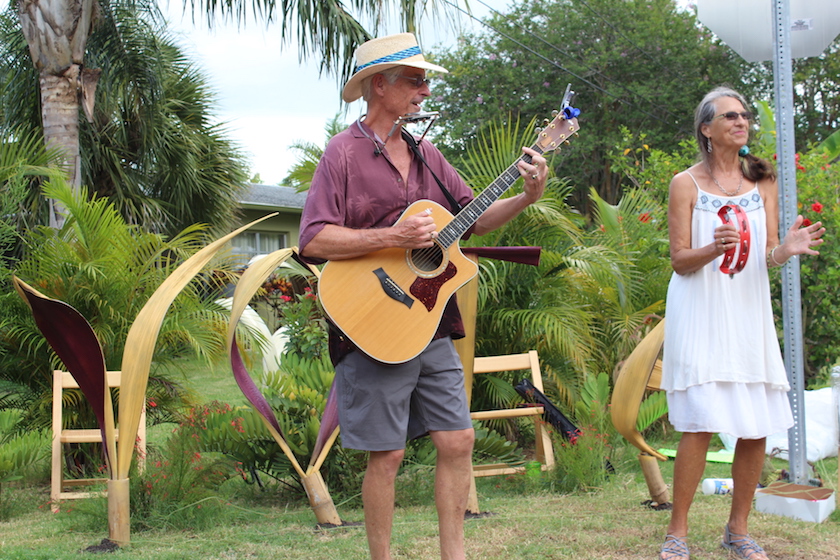 31
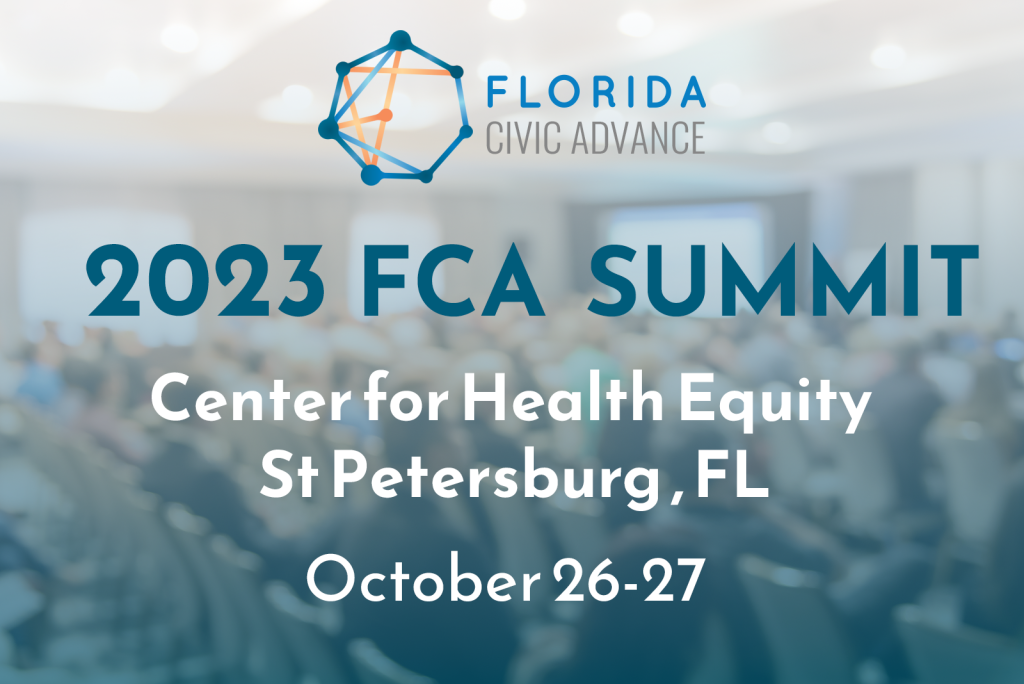 Coffee Break Sponsor
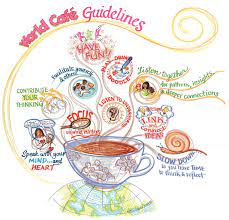 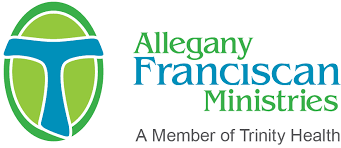 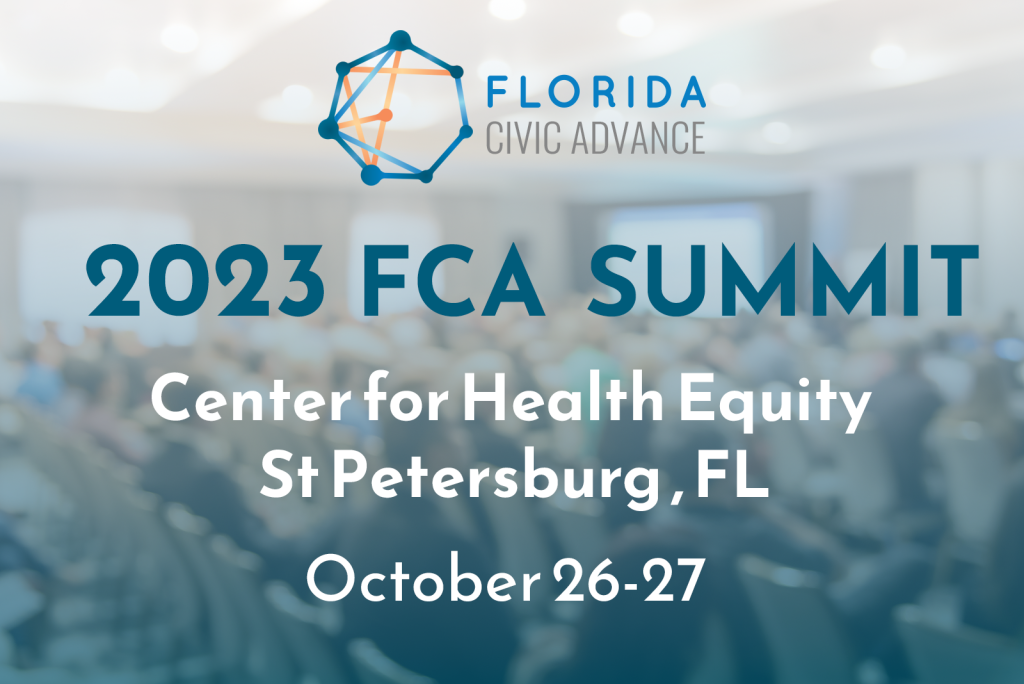 Civic Health and My Home Community - Possibilities for Action
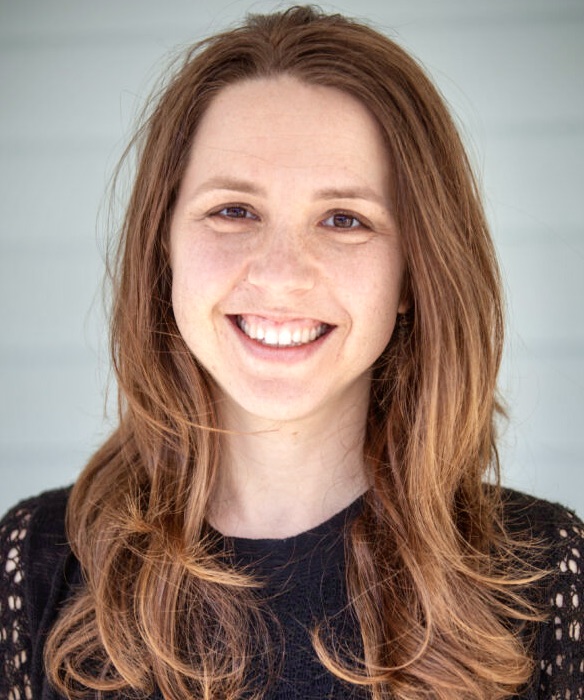 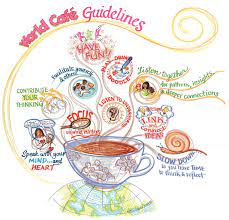 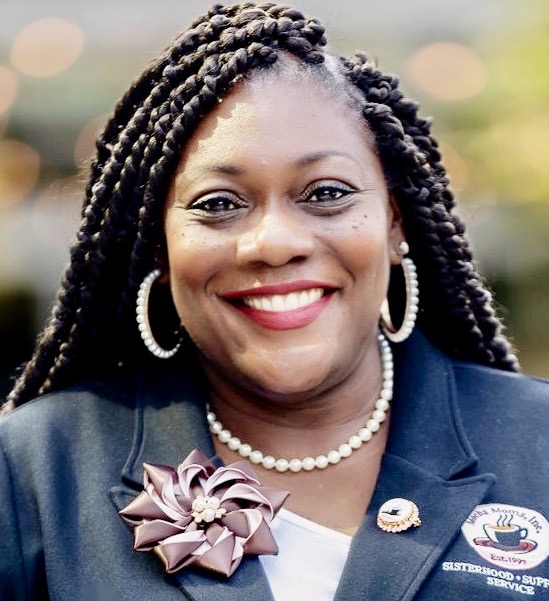 Ashley Cooper, World Café Co-host, Ashville, North Carolina
Danae Aicher, World Café Co-host, 
Oviedo, Florida
33
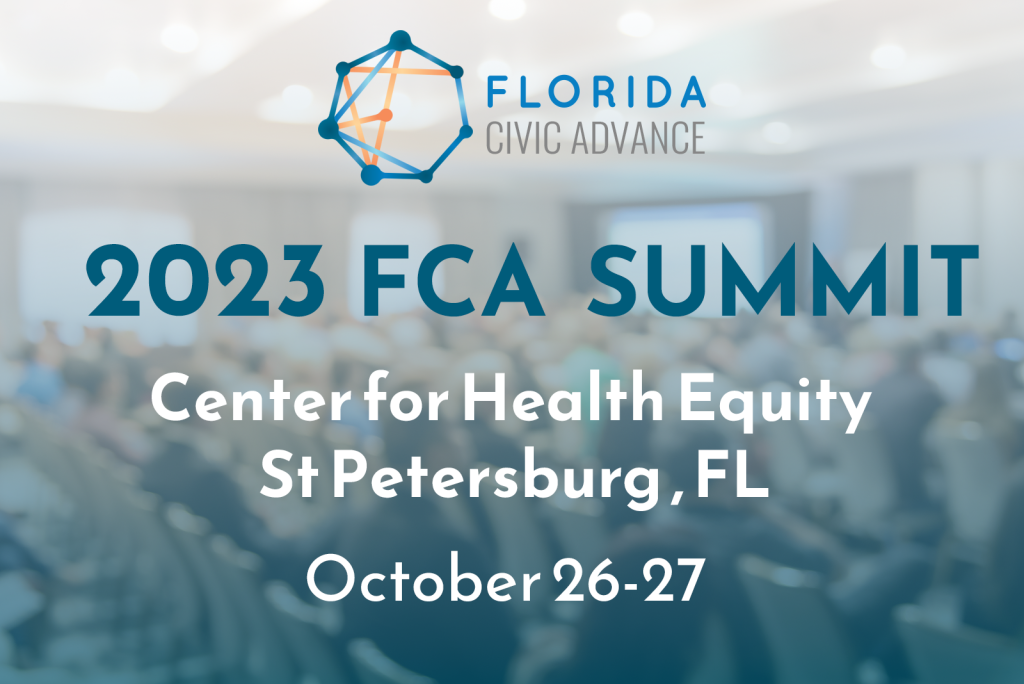 Florida Civic Advance Advancing Civic Health in Florida’s Communities
Lunch Welcome

Mayor Ken Welch, St. Petersburg, Florida
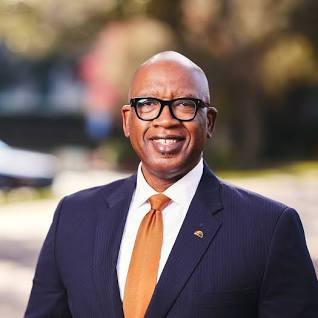 34
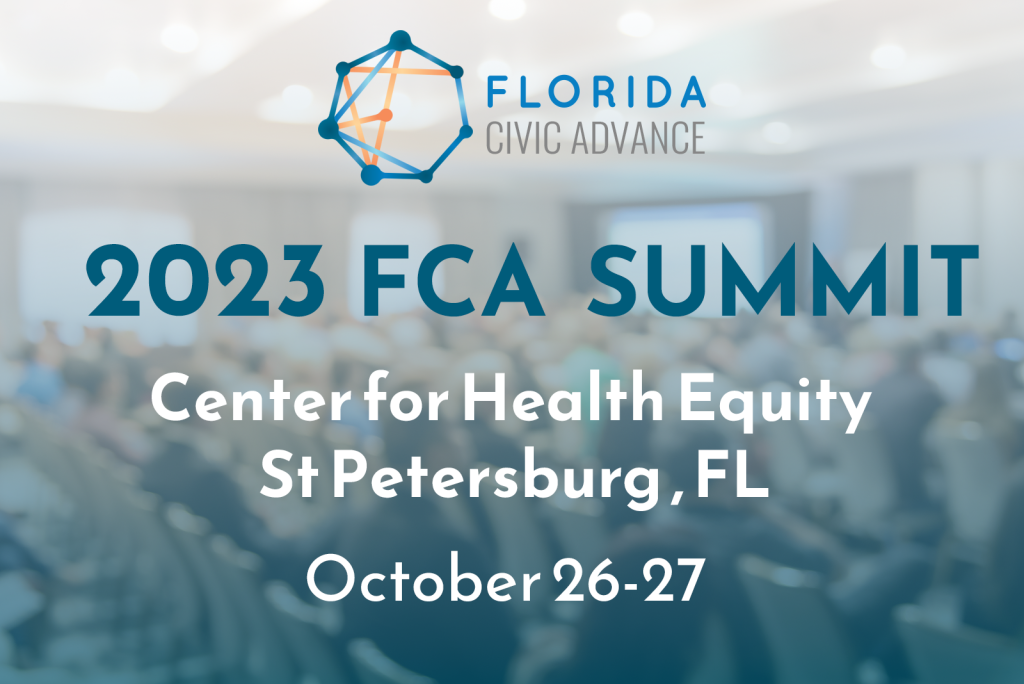 Florida Civic Advance Advancing Civic Health in Florida’s Communities
Lunch Keynote
Expanding Civic Health in Florida- Thoughts on the Media, Communication and Community

Cameron Hickey, CEO National Conference on Citizenship, 
Introduced by Dennis Ross, FCA Board Member
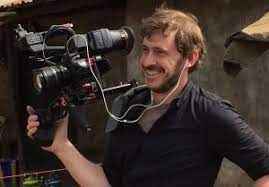 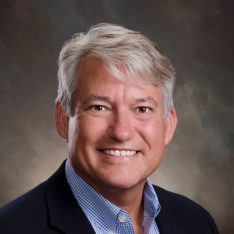 35
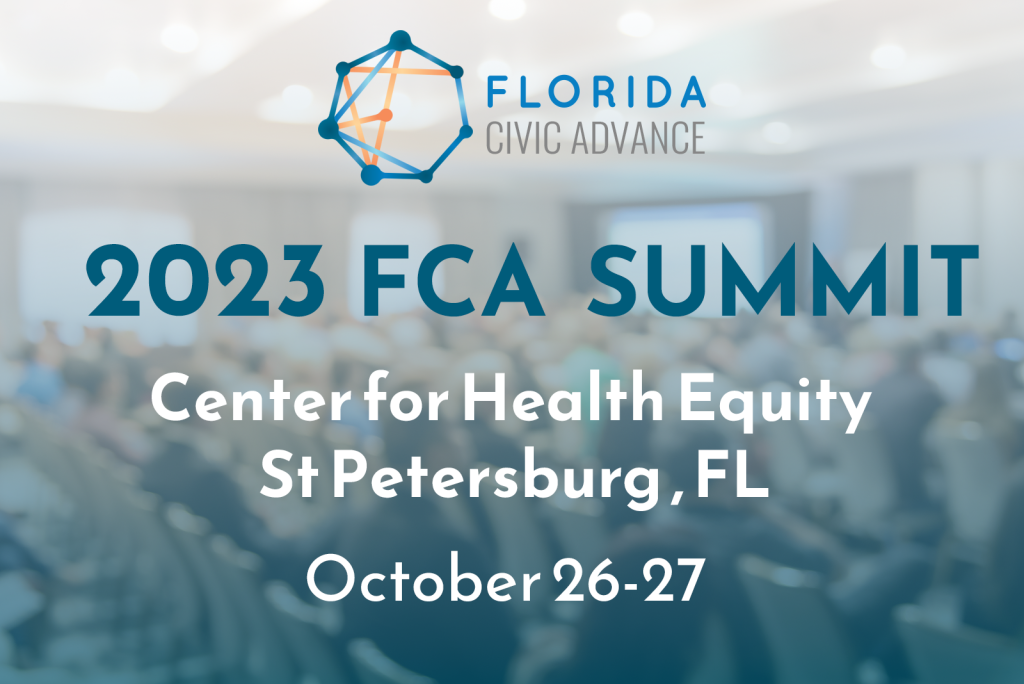 Florida Civic Advance Advancing Civic Health in Florida’s Communities
Mayor Ken Welch, St. Petersburg, Florida
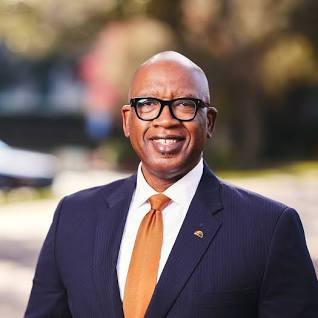 36
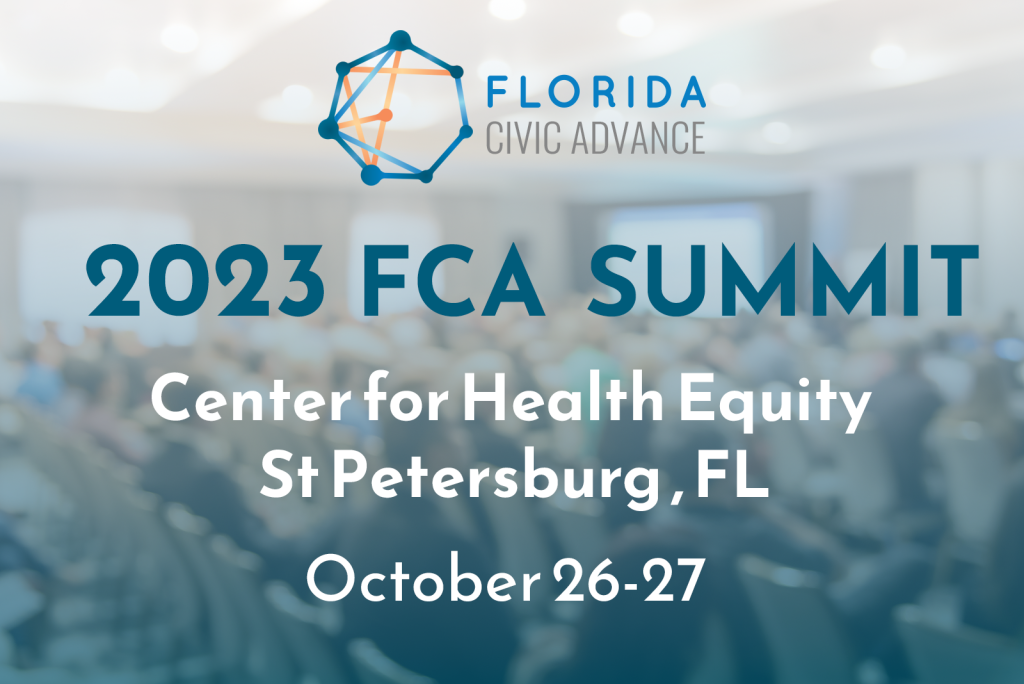 Florida Civic Advance Advancing Civic Health in Florida’s Communities
Next Steps, Closing Thoughts, Thanks, and Summit Evaluations


FCA Civic Health Index Initiative 2024 Launch Announcement 
& Florida Local Health Guide
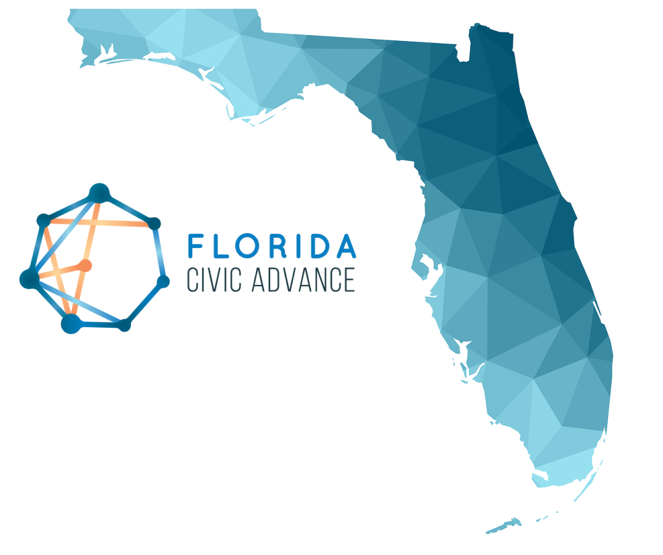 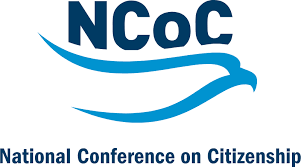 37
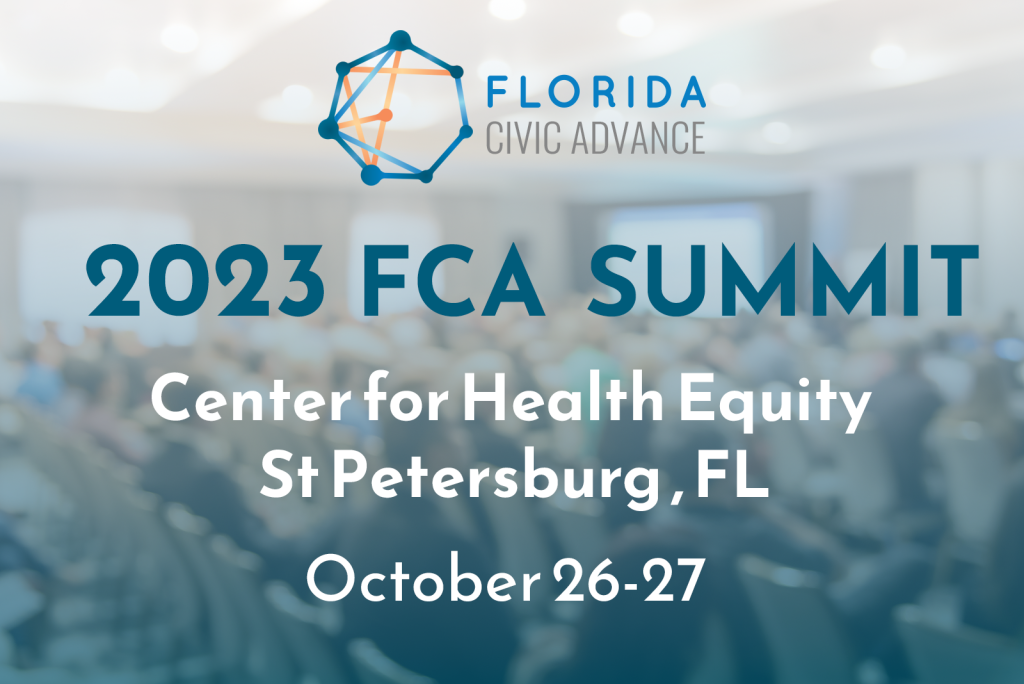 Town Hall- Civic Health and the Whole Community       Civic Health and My Home CommunityWhat We’re Learning & Next Steps- World Café Hosts.
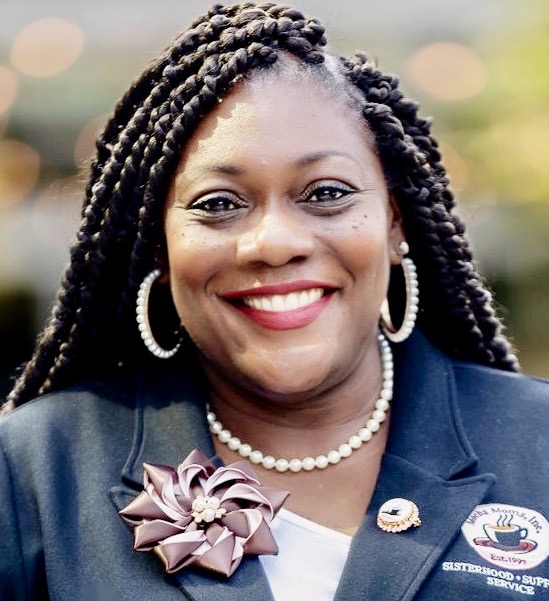 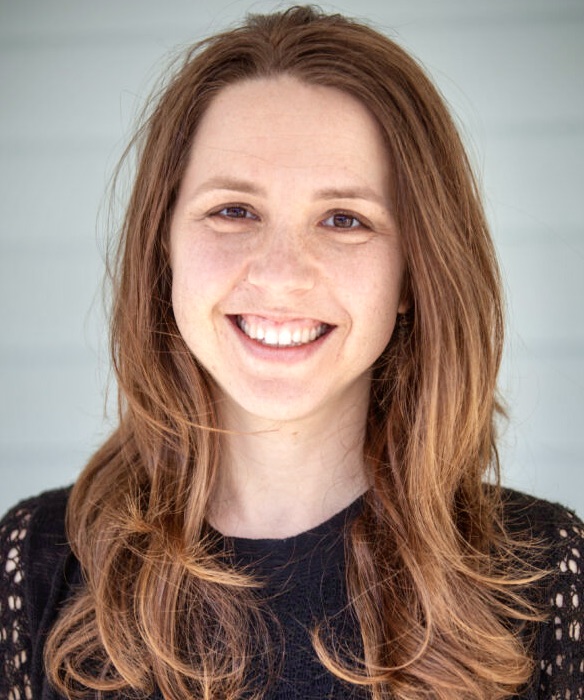 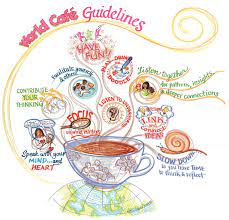 Ashley Cooper, World Café Co-host, Ashville, North Carolina
Danae Aicher, World Café Co-host, 
Oviedo, Florida
38
Florida Civic Advance Advancing Civic Health in Florida’s Communities
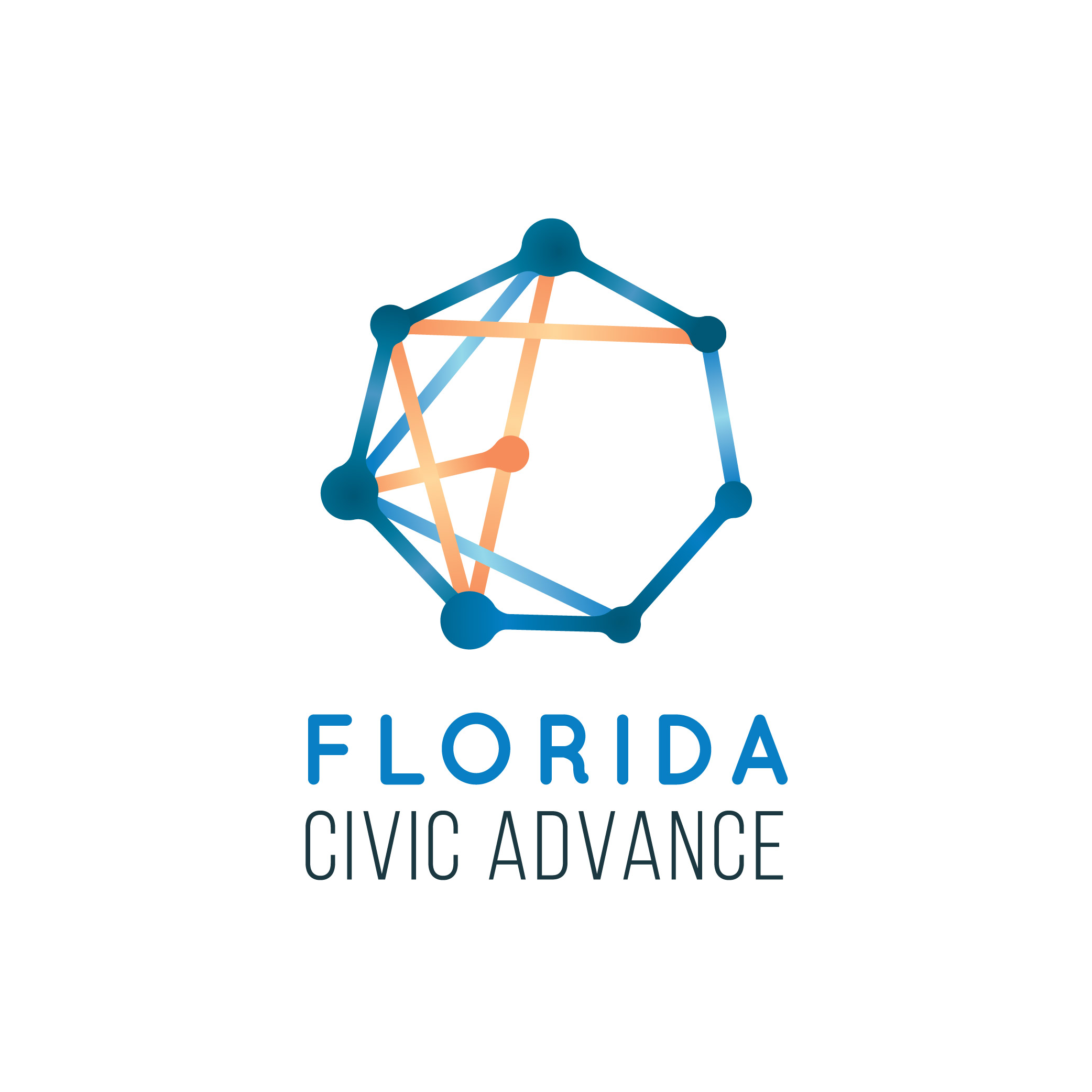 Join us in advancing civic health in Florida’s communities!

Florida Civic Advance Membership
We welcome organizations and individuals to join as FCA members to build together a new nonprofit membership network dedicated to increasing civic practices and advancing civic health in Florida’s communities

https://floridacivicadvance.com/membership/
39
Florida Civic Advance Advancing Civic Health in Florida’s Communities
Summit Sponsors
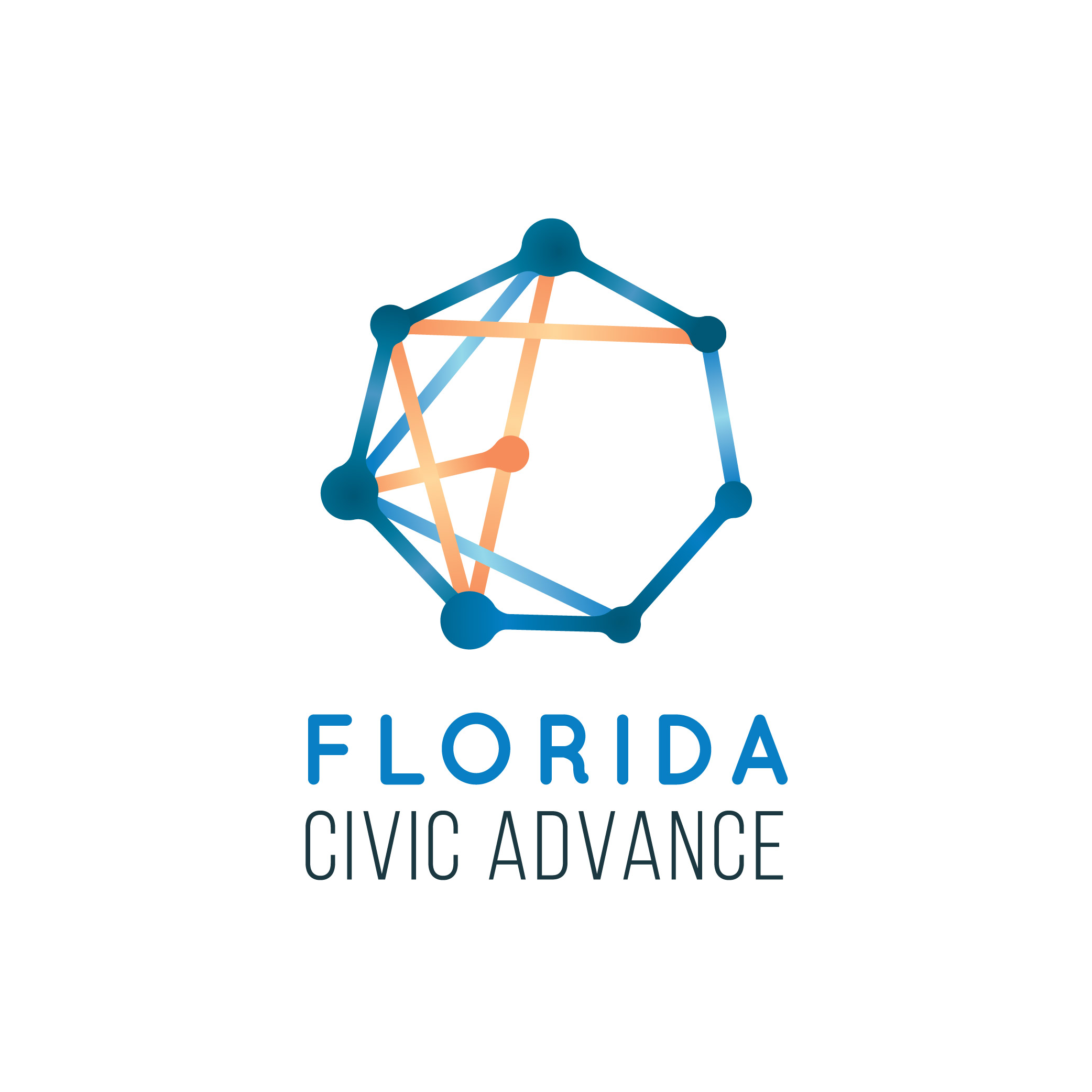 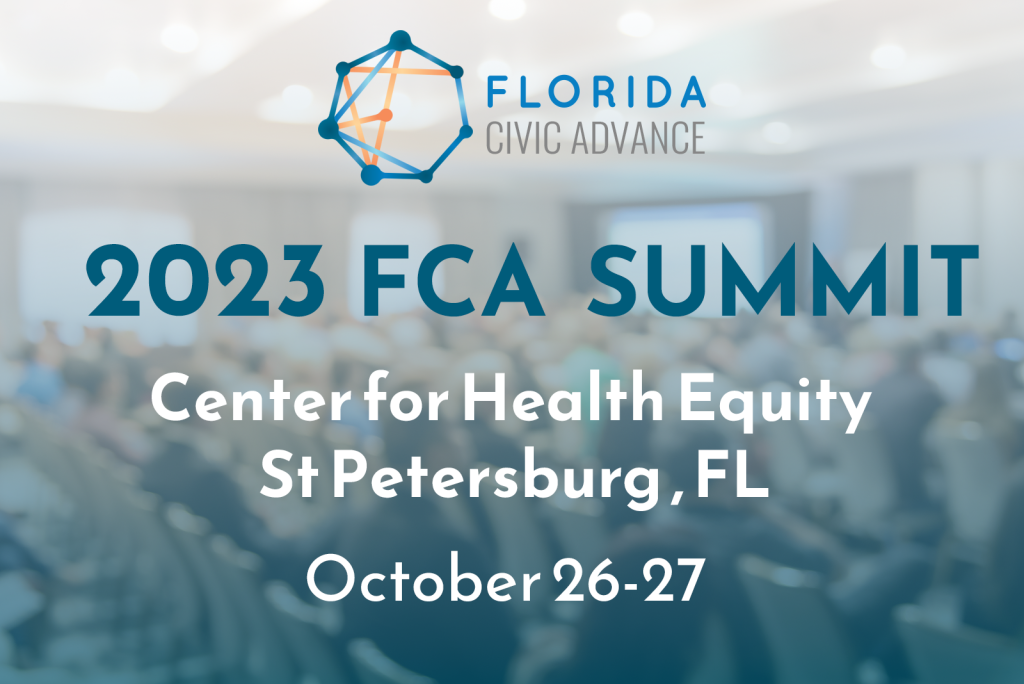 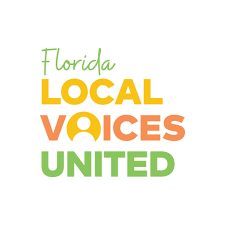 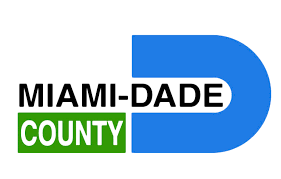 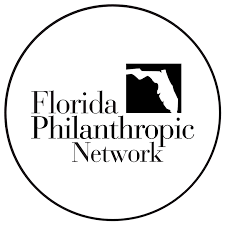 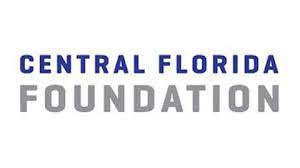 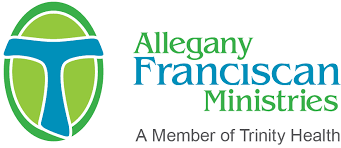 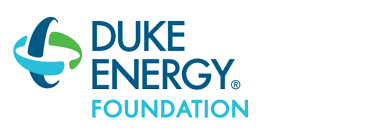 Stuart Langton Associates
40
Florida Civic Advance Advancing Civic Health in Florida’s Communities
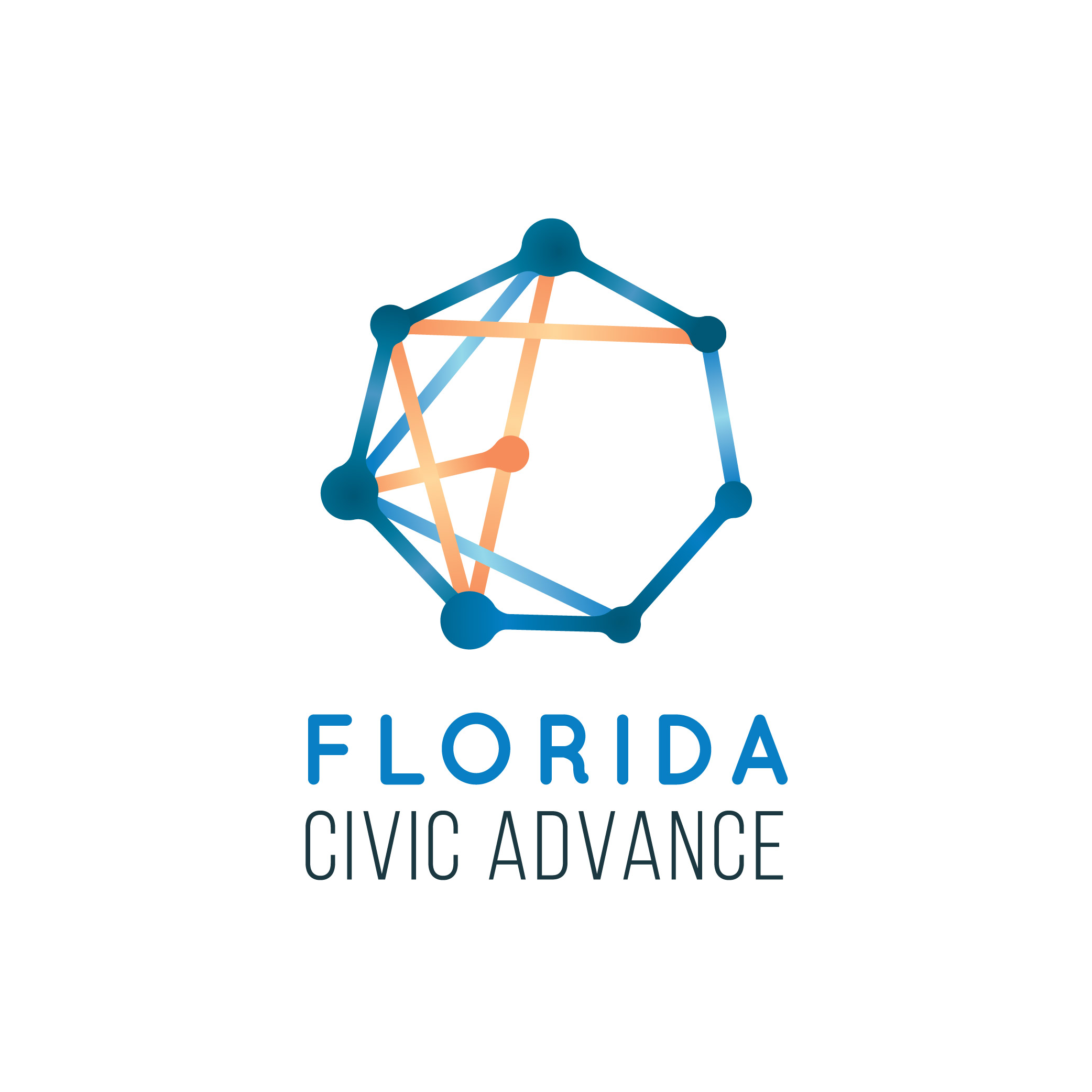 Join us in advancing civic health in Florida’s communities!

Florida Civic Advance Membership
We welcome organizations and individuals to join as FCA members to build together a new nonprofit membership network dedicated to increasing civic practices and advancing civic health in Florida’s communities

https://floridacivicadvance.com/membership/
41
Florida Civic Advance Advancing Civic Excellence in Florida’s Communities
FCA Website
https://www.floridacivicadvance.com 


Membership Benefits and Application 
https://floridacivicadvance.com/membership/
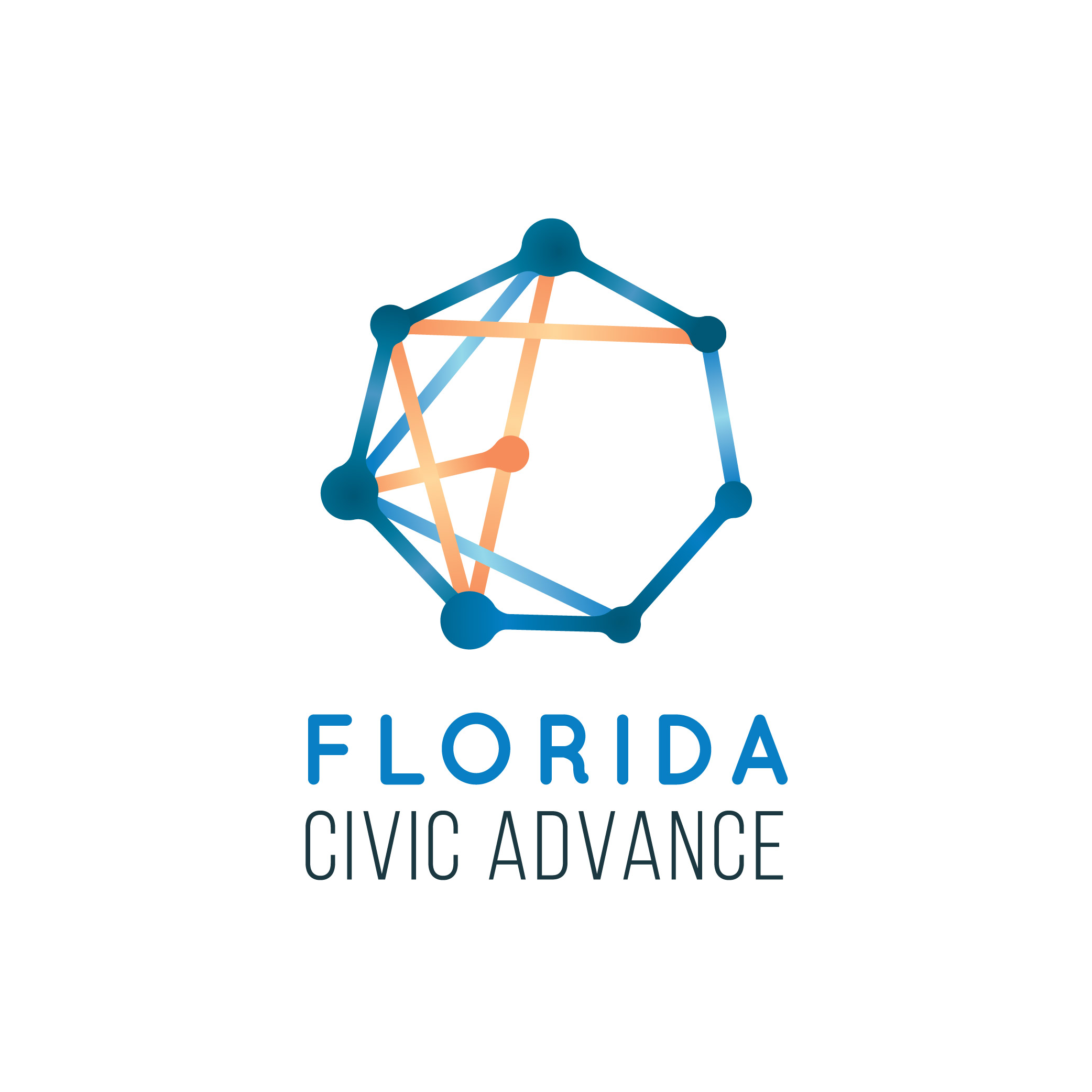 42
Florida Civic Advance Advancing Civic Health in Florida’s Communities
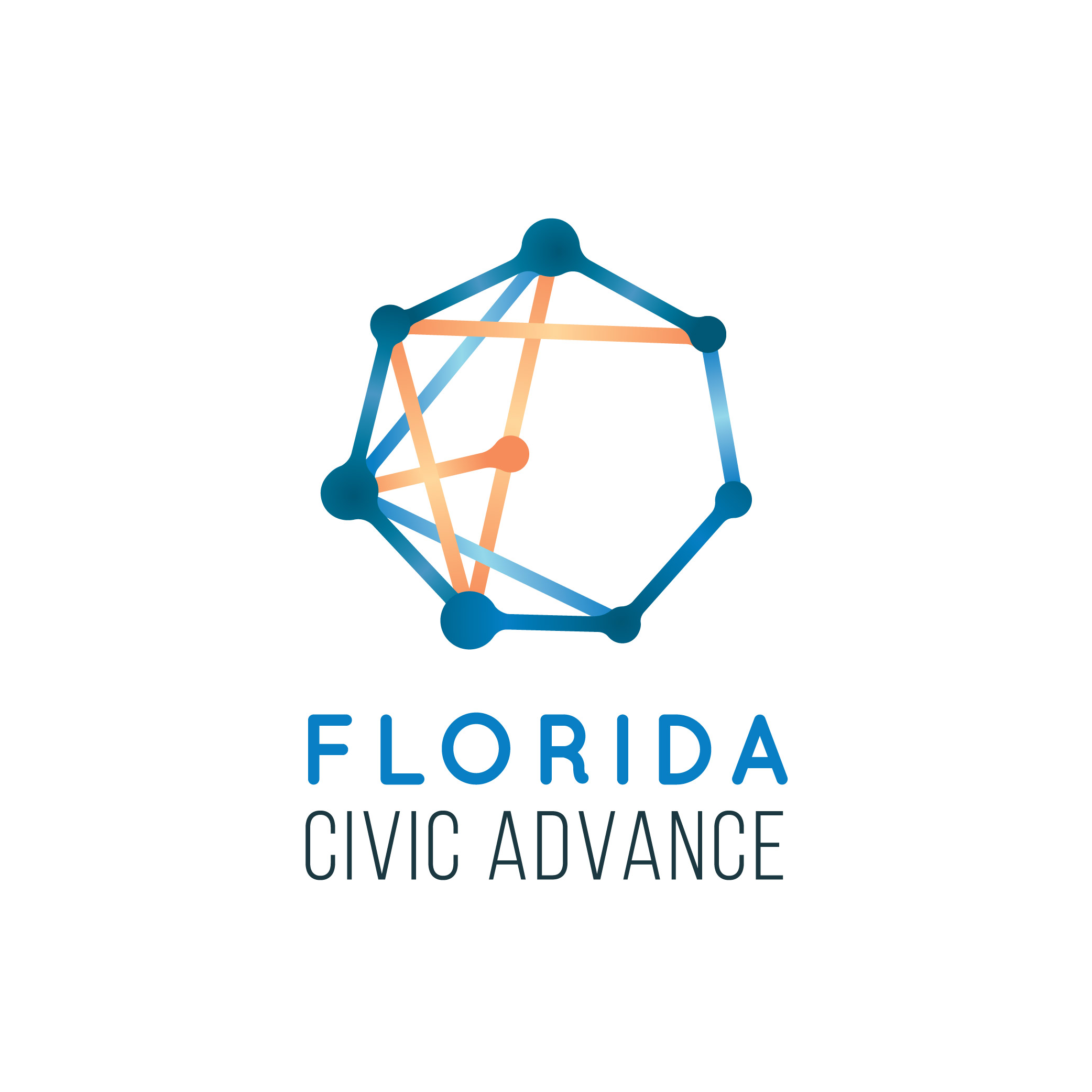 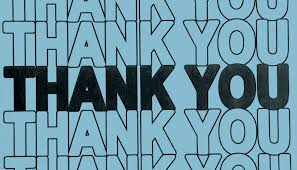 https://www.floridacivicadvance.com
43